Training Development and Evaluation for JPSS Unique Capabilities: NCC Imagery
Eric Guillot (IAI/NWS) and Dan Lindsey (STAR/RAMMB)
Curtis Seaman, Jorel Torres, Dan Bikos, Erin Dagg (CIRA)
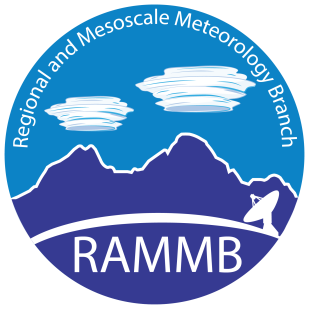 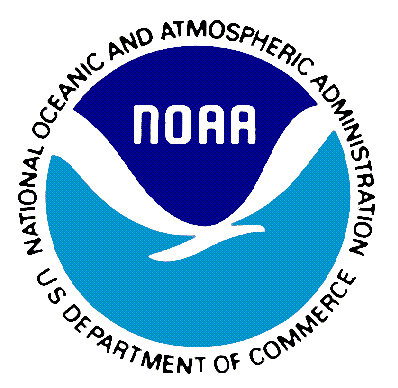 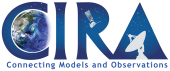 S-NPP NCC NWS Deployment
TIN 15-48 went out in late October 2015


Operational flow began 8 December 2015


During testing at lab in NWS HQ and TNCF, an issue with the color table was identified


NOAAPORT bulletin sent describing interim fix developed by CIRA
NCC NOAAPORT Bulletin
Last Update: Wed Dec 2 20:50:00 2015 GMT
NWS TOC Operational Status Message

Wed Dec 2 14:30:43 2015 GMT

NOXX01 KWBC 021430 . 
FROM - NWSTG . TO - NOAAPORT USERS

SUBJECT - RESCHEDULING OF NOAAPORT ACTIVATION OF S-NPP VIIRS NEAR CONSTANT CONTRAST IMAGERY TO DECEMBER 8, 2015

THE NOAAPORT ACTIVATION OF THE SUOMI-NATIONAL POLAR-ORBITING PARTNERSHIP /S-NPP/ VISIBLE INFRARED IMAGING RADIOMETER SUITE -VIIRS- NEAR CONSTANT CONTRAST -NCC- IMAGERY PRODUCT HAS BEEN RESCHEDULED TO DECEMBER 8, 2015, AT APPROXIMATELY 1500 COORDINATED UNIVERSAL TIME (UTC). THESE NEW PRODUCTS WILL BE ADDED TO THE NOAAPORT POLARSAT CHANNEL -PID 105-
NCC NOAAPORT Bulletin
FROM - NWSTG 
. 
TO – AWIPS USERS OF NOAAPORT 
. 
SUBJECT – AWIPS ENHANCMENTS FOR S-NPP/VIIRS NCC PRODUCTS 
. 
NCC NOTICE 001 
. 
ON DEC 8, 2015, BEGINNING AT APPROXIMATELY 1500 COORDINATED UNIVERSAL TIME -UTC-, NWS WILL START SENDING SUOMI-NATIONAL POLAR-ORBITING PARTNERSHIP /S-NPP/ NEAR-CONSTANT CONTRAST -NCC- IMAGERY ACROSS THE NOAAPORT SATELLITE BROADCAST NETWORK. 
. 
THE NOAAPORT NCC IMAGERY WILL BE DRAWN FROM THE VISIBILE INFRARED IMAGING RADIOMETER SUITE -VIIRS- INSTRUMENT ON THE S-NPP SATELLITE. THESE IMAGERY PRODUCTS WILL BE PROVIDED TO NOAAPORT BY THE NOAA NATIONAL ENVIRONMENTAL SATELLITE, DATA, AND INFORMATION SERVICE -NESDIS- S-NPP DATA EXPLOITATION -NDE- SYSTEM. 
.
NCC NOAAPORT Bulletin
IN ORDER TO FULLY EXPLOIT THE NCC IMAGERY, AWIPS USERS WILL NEED TO MAKE SLIGHT ADJUSTMENTS TO THE DEFAULT DISPLAY COLOR TABLE TO AVOID OVERSATURATED PIXELS DUE TO CITY LIGHTS AND OTHER BRIGHT OBJECTS. BY DEFAULT, PIXELS WITH THE HIGHEST VALUES, APPROXIMATELY 1.6, ARE COLORED BLACK. THE RANGE OF PIXELS BETWEEN 1.0 AND 1.6 SHOULD INSTEAD BE ALL COLORED WHITE. THIS CAN EASILY BE DONE IN AWIPS BY RIGHT-CLICKING ON THE PRODUCT NAME IN THE BOTTOM-RIGHT HAND CORNER OF THE SCREEN AND APPLYING THESE CHANGES IN THE -EDIT COLORS- WINDOW. 
.
MODIFYING THESE PIXELS TO BE COLORED WHITE PRODUCES A CLEANER IMAGE AND RESULTS IN EASIER INTERPRETATION BY FORECASTERS. THIS MODIFICATION MAY ALSO BE SAVED TO A USER-SPECIFIED COLOR MAP THROUGH THE -CHANGE -COLORMAP- OR -IMAGING- OPTIONS FOUND BY RIGHT-CLICKING ON THE PRODUCT NAME.
. 
FOR AWIPS USERS, FUTURE COLOR MAPS THAT ARE OPTIMIZED FOR CHANGES IN MOON PHASE WILL BE MADE AVAILABLE ON THE NWS VLAB AT VLAB.NCEP.NOAA.GOV/WEB/GOES-R-END-USER-MISSION-READINESS- PROJECT/DAY-NIGHT-BAND.
Color Table Fix
NCC Color Table fix advertised via NOAAPORT Bulletin


Instructions posted on public Vlab page


Currently in AWIPS baseline release v16.2.2


An example of a fix that could have been made much easier via TOWRpro RPM
NCC Training Development
In early Dec. 2015, we were asked to develop a Quick Guide for the Near Constant Contrast (NCC) product for AWIPS-2, as it was scheduled to begin streaming over the SBN in mid-December

NCC takes VIIRS Day Night Band radiances and normalizes them based on incoming moonlight to create a “pseudo-reflectance.”  This reduces the range of data from 8 orders of magnitude to 3 orders of magnitude (0-1000) to improve the display on AWIPS-2

The normalization results in the city lights becoming increasingly saturated relative to the default scaling as the new moon approaches

We produced a color table that scales the NCC data from 0-1 in order to maximize the ability to see clouds at all phases of the moon, but we advise the forecasters to manually alter the color table to suit their specific needs
NCC Quick Guide
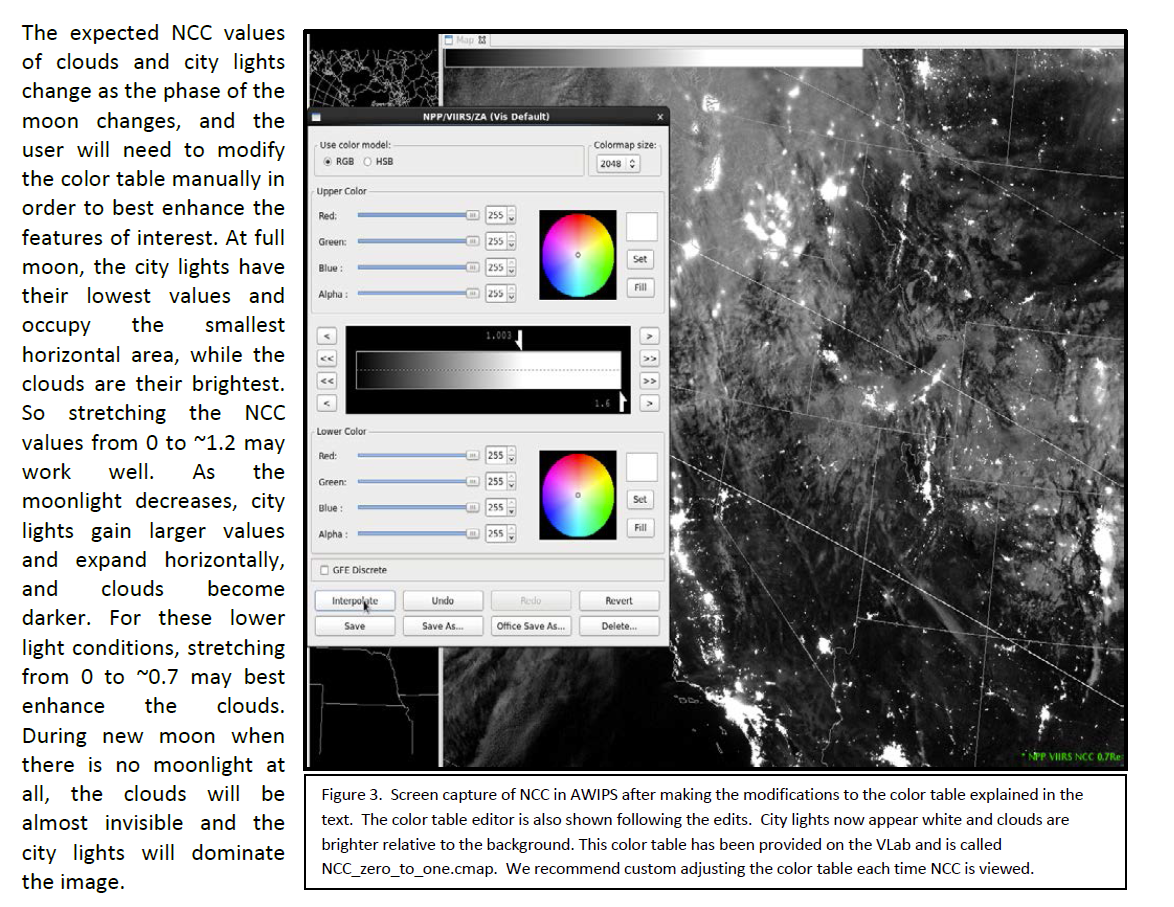 A portion of the NCC Quick Guide that’s available on the VLab
NCC AWIPS-2 Screen Captures
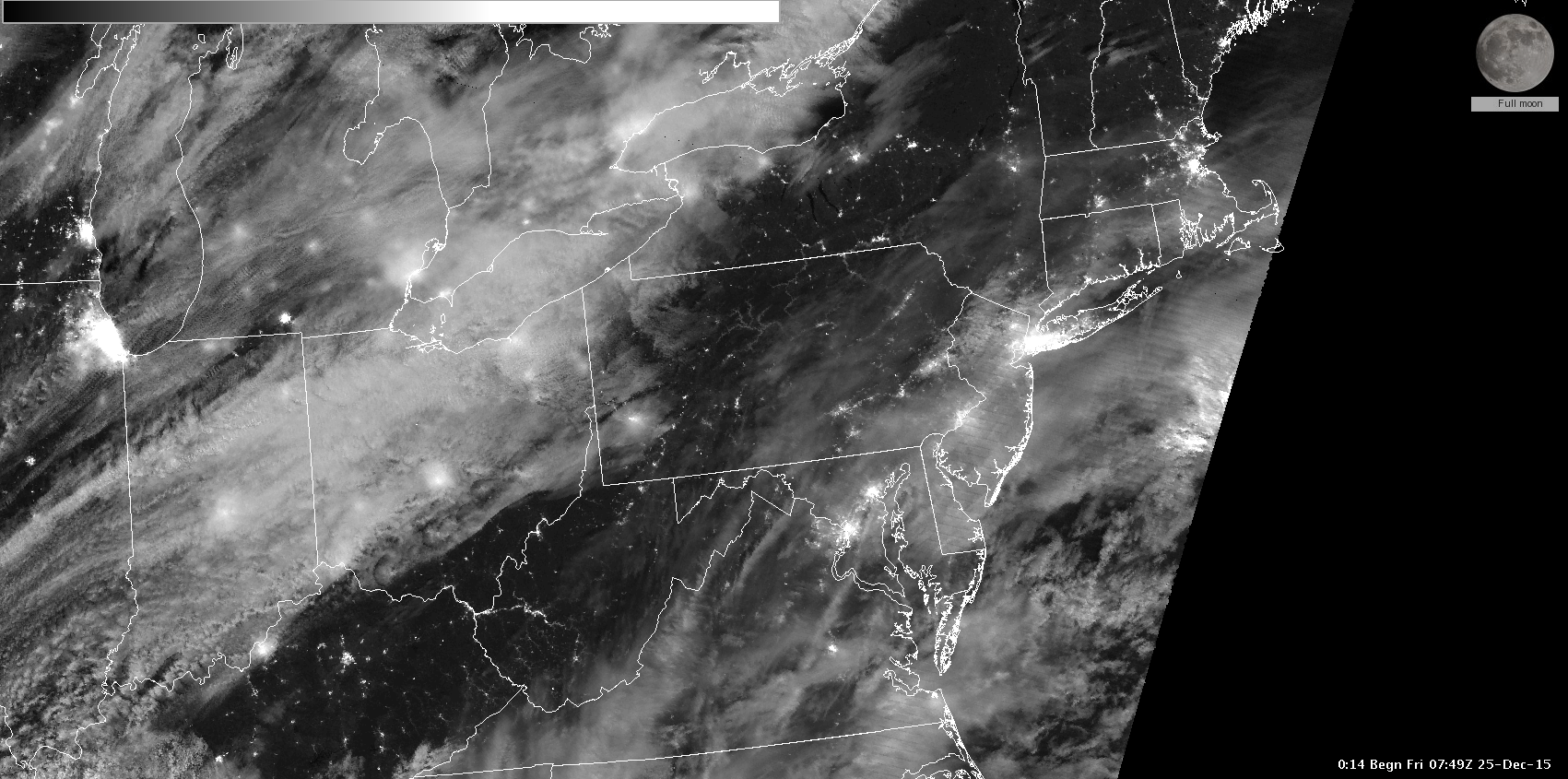 All of these have the “zero to one” color table applied.  Phase of the moon indicated by the graphic in the top right.  Thanks to Jorel Torres for these images
NCC AWIPS-2 Screen Captures
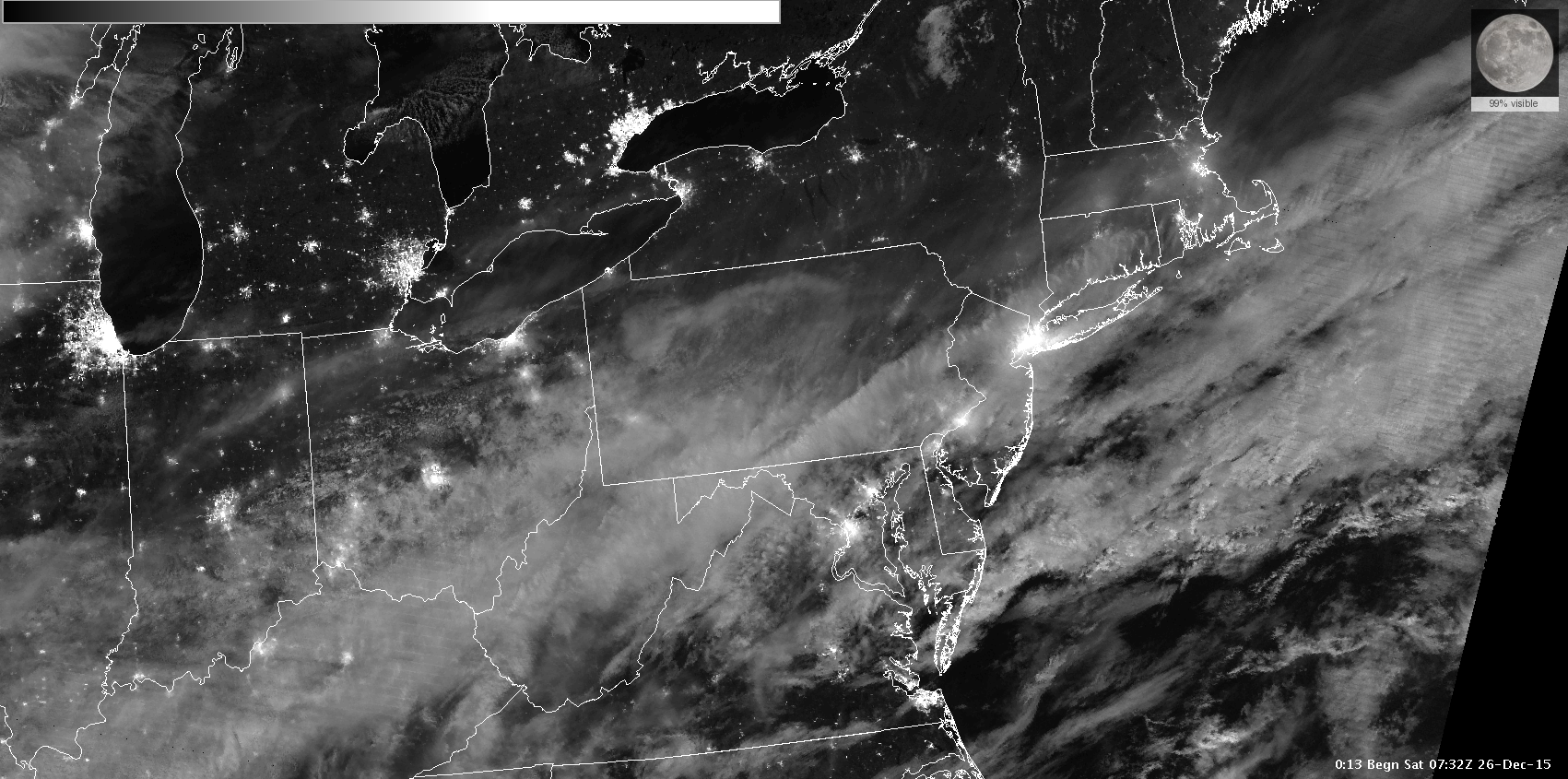 All of these have the “zero to one” color table applied.  Phase of the moon indicated by the graphic in the top right.  Thanks to Jorel Torres for these images
NCC AWIPS-2 Screen Captures
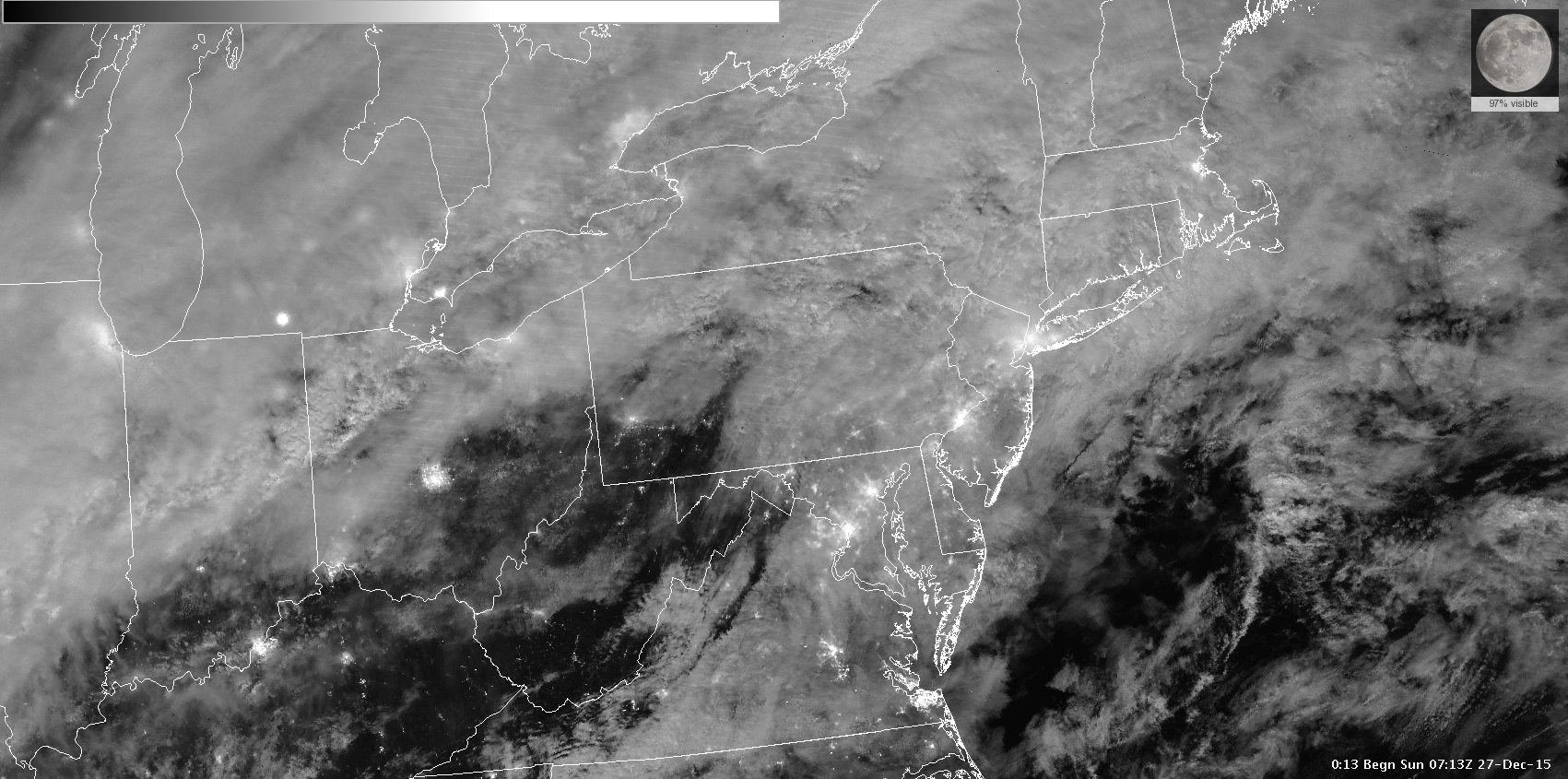 All of these have the “zero to one” color table applied.  Phase of the moon indicated by the graphic in the top right.  Thanks to Jorel Torres for these images
NCC AWIPS-2 Screen Captures
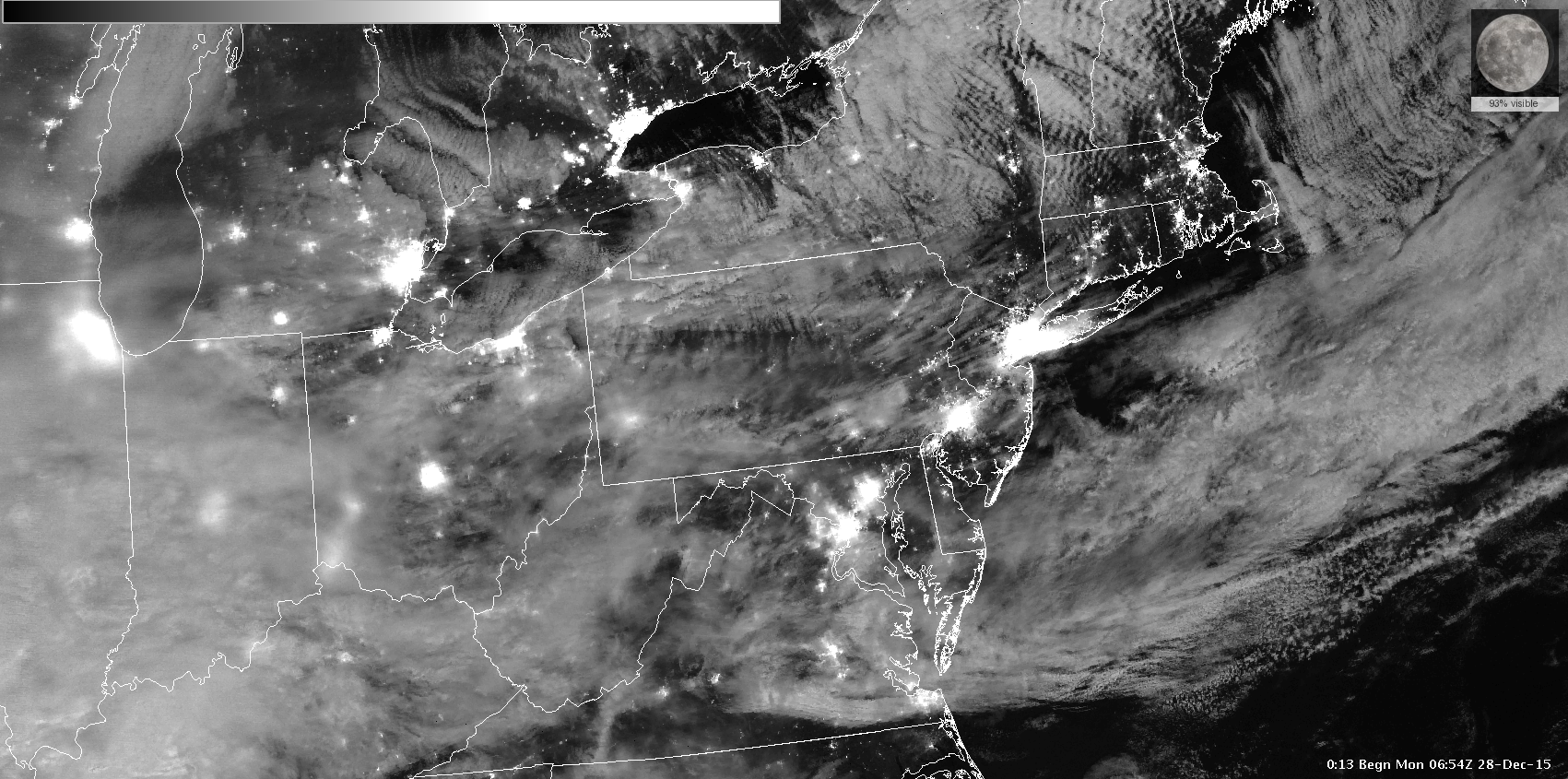 All of these have the “zero to one” color table applied.  Phase of the moon indicated by the graphic in the top right.  Thanks to Jorel Torres for these images
NCC AWIPS-2 Screen Captures
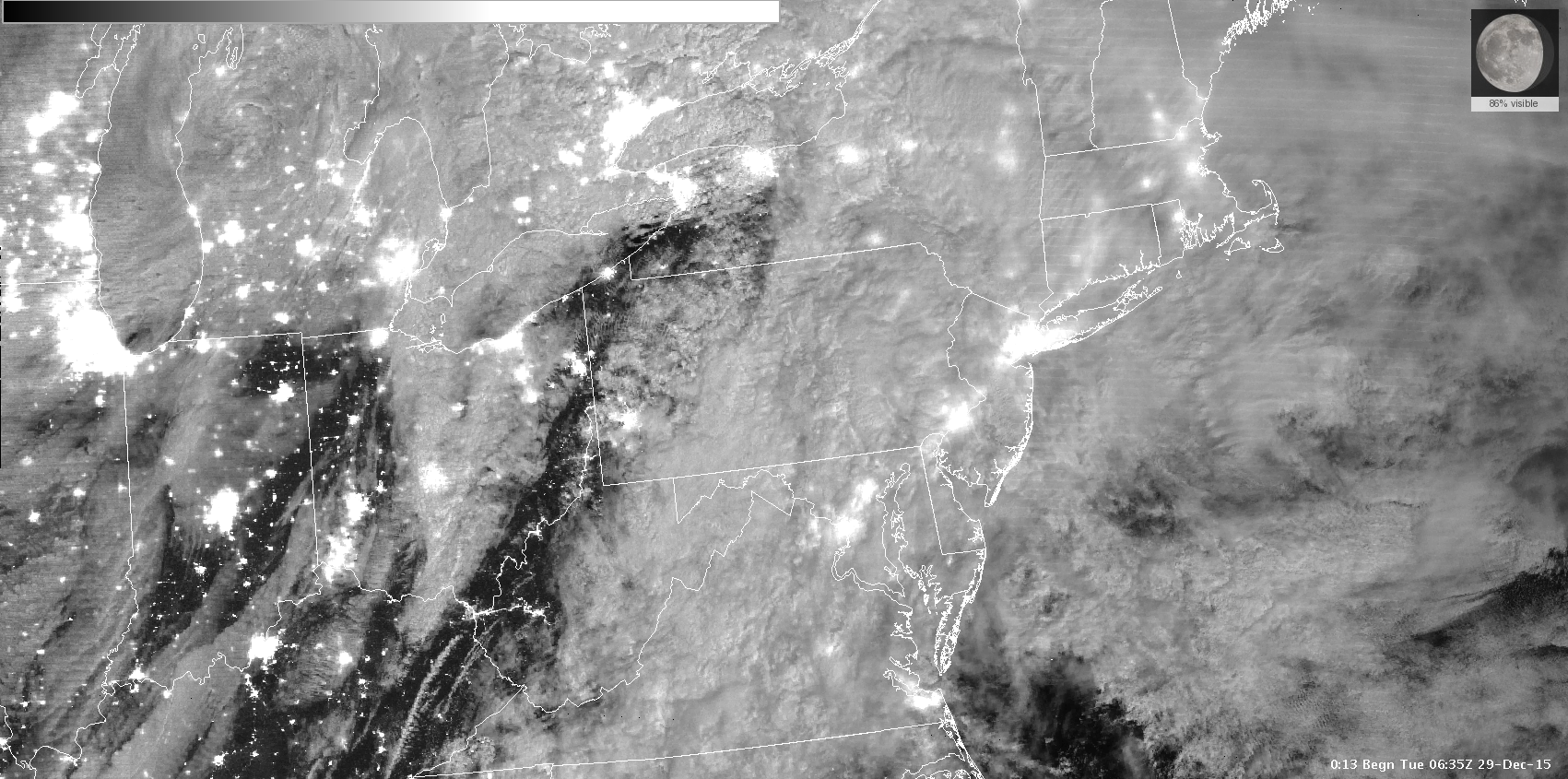 All of these have the “zero to one” color table applied.  Phase of the moon indicated by the graphic in the top right.  Thanks to Jorel Torres for these images
NCC AWIPS-2 Screen Captures
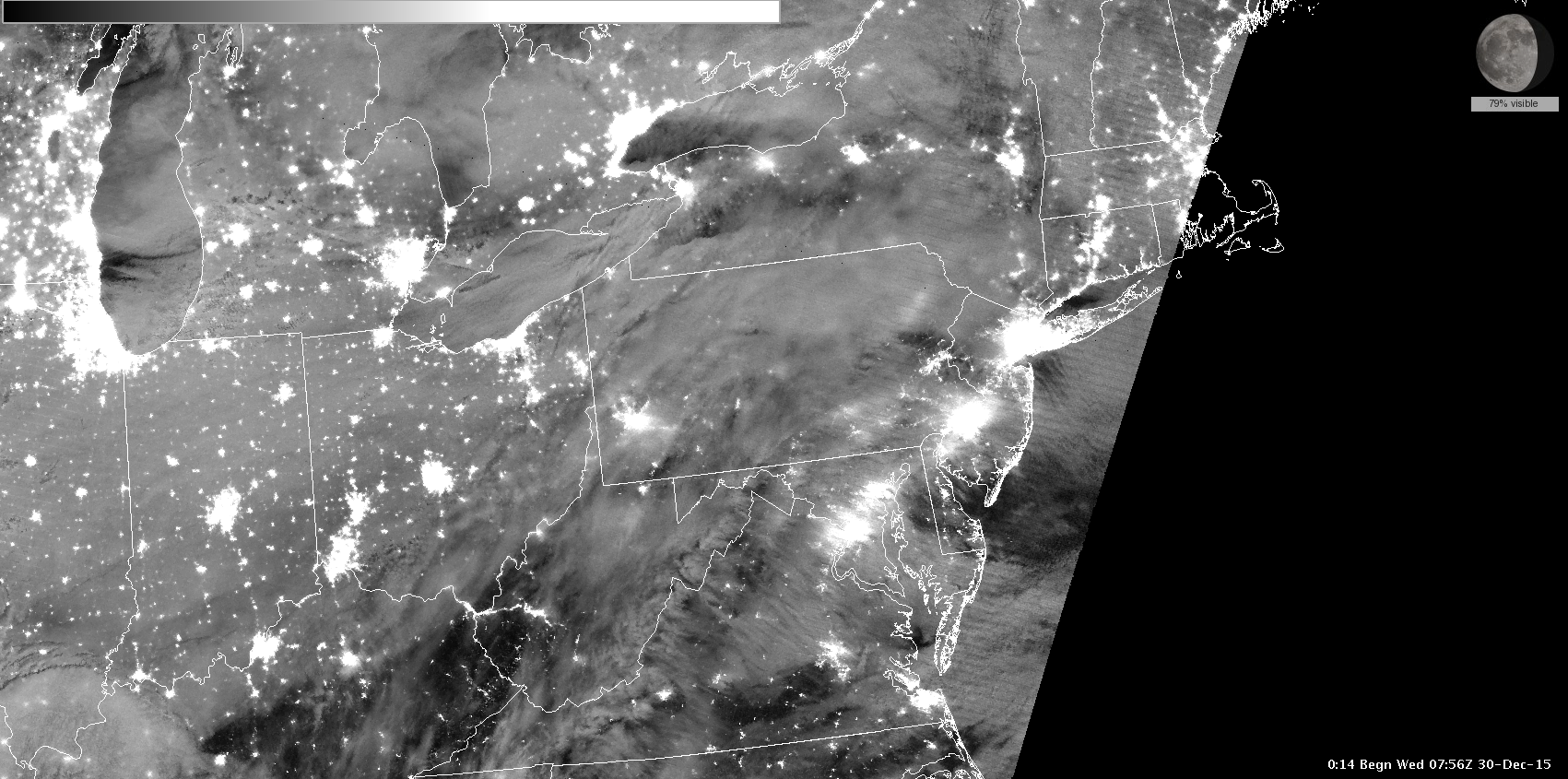 All of these have the “zero to one” color table applied.  Phase of the moon indicated by the graphic in the top right.  Thanks to Jorel Torres for these images
NCC AWIPS-2 Screen Captures
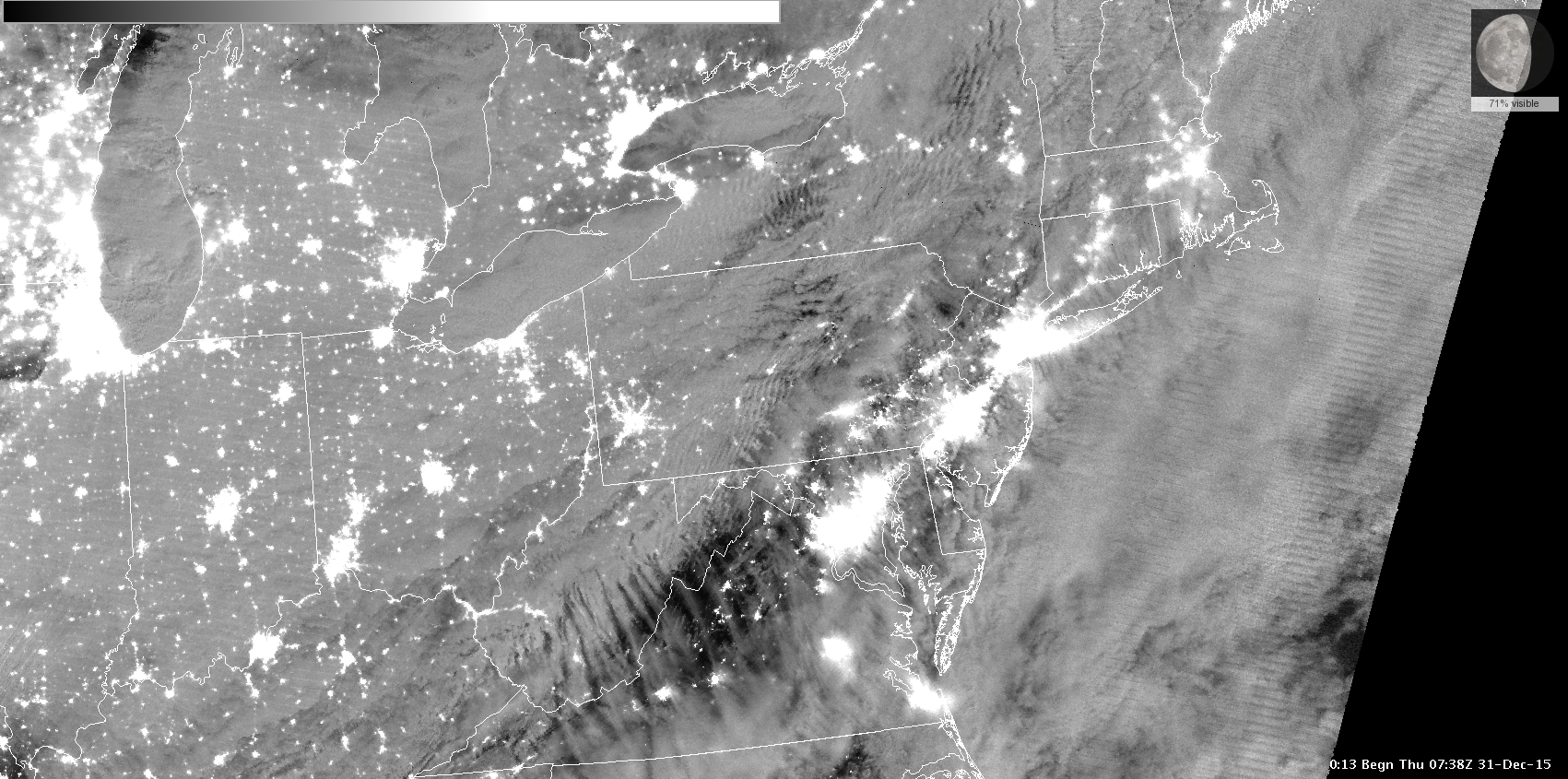 All of these have the “zero to one” color table applied.  Phase of the moon indicated by the graphic in the top right.  Thanks to Jorel Torres for these images
NCC AWIPS-2 Screen Captures
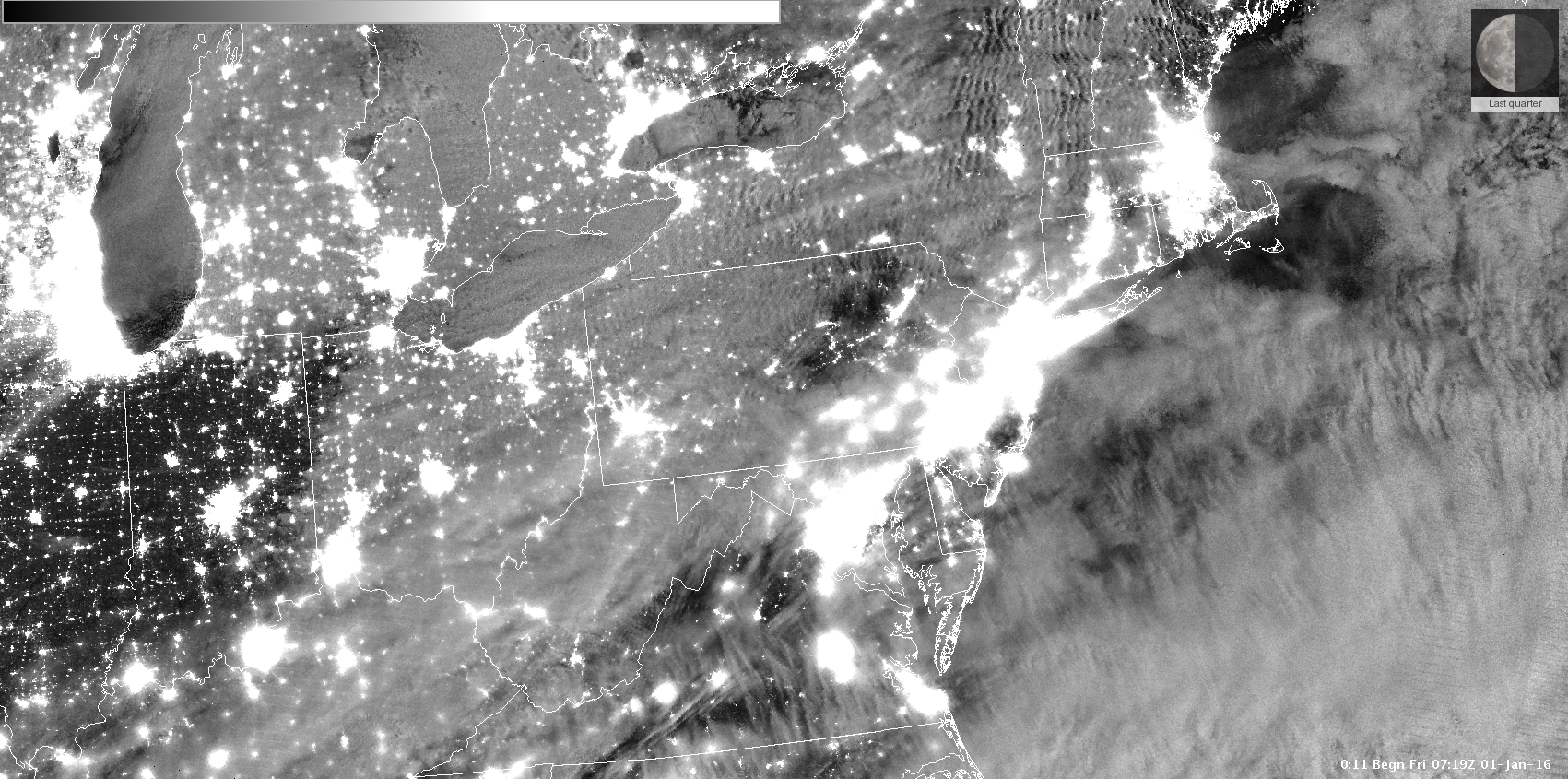 All of these have the “zero to one” color table applied.  Phase of the moon indicated by the graphic in the top right.  Thanks to Jorel Torres for these images
NCC AWIPS-2 Screen Captures
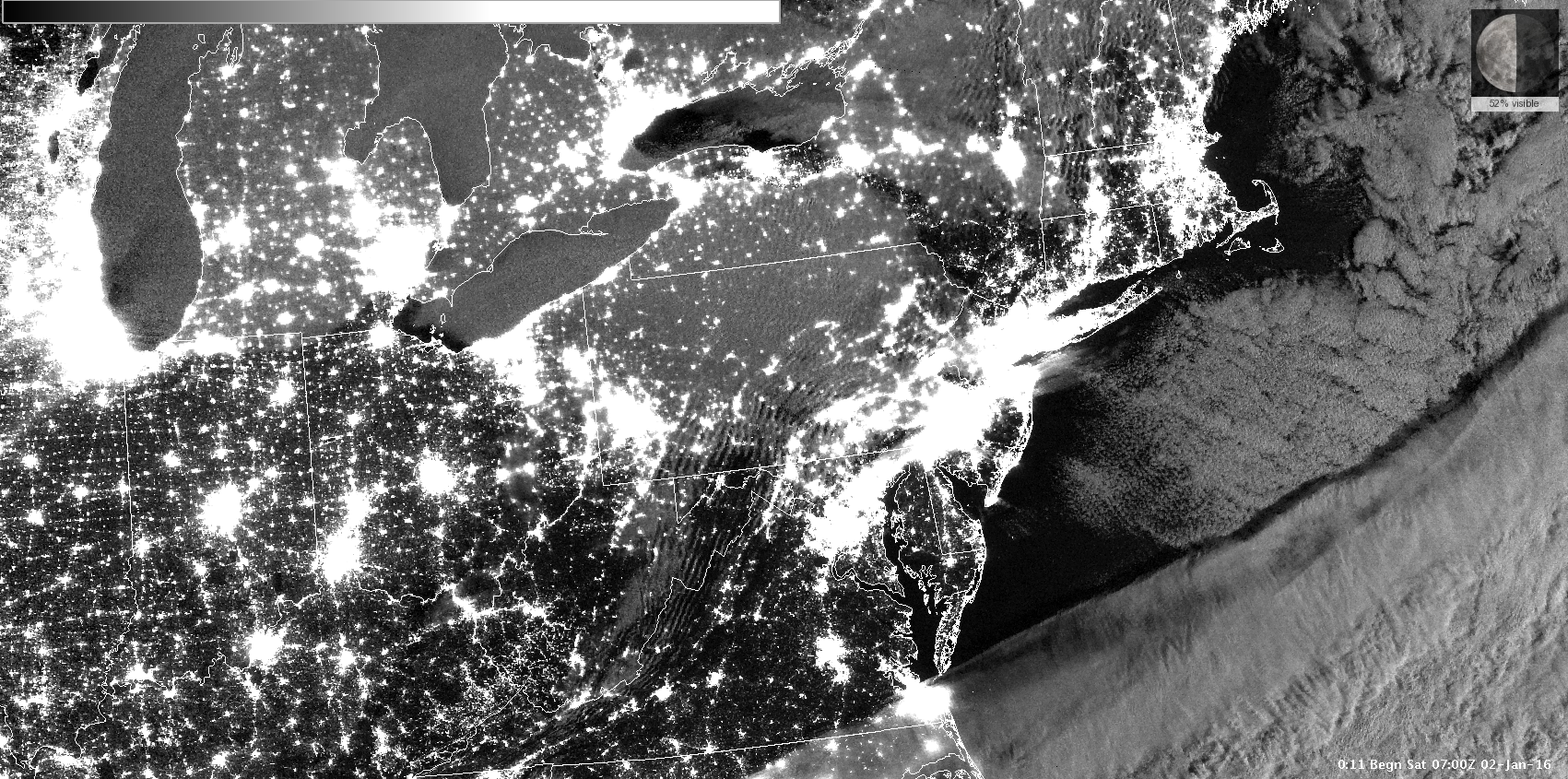 All of these have the “zero to one” color table applied.  Phase of the moon indicated by the graphic in the top right.  Thanks to Jorel Torres for these images
NCC AWIPS-2 Screen Captures
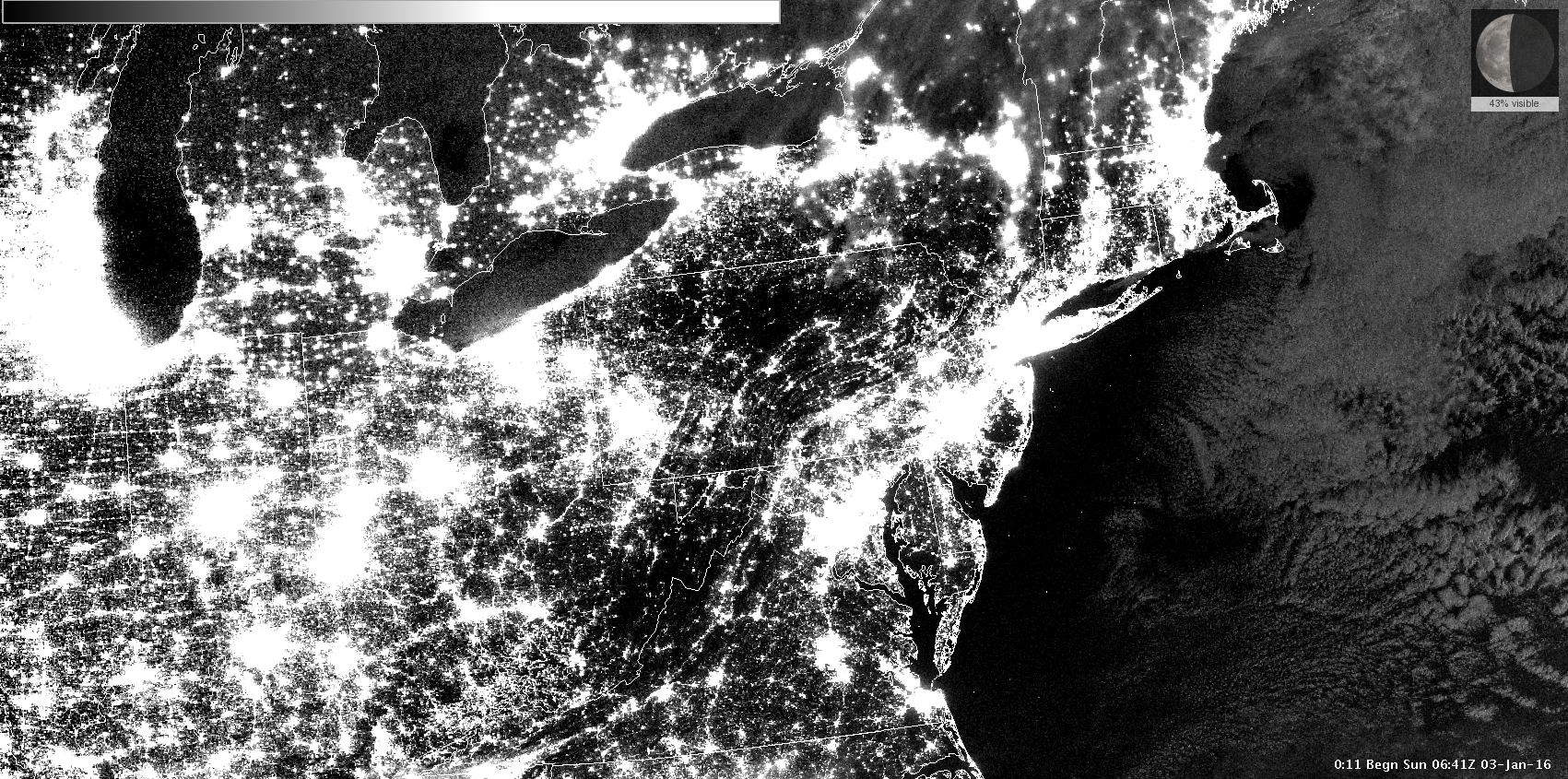 All of these have the “zero to one” color table applied.  Phase of the moon indicated by the graphic in the top right.  Thanks to Jorel Torres for these images
NCC AWIPS-2 Screen Captures
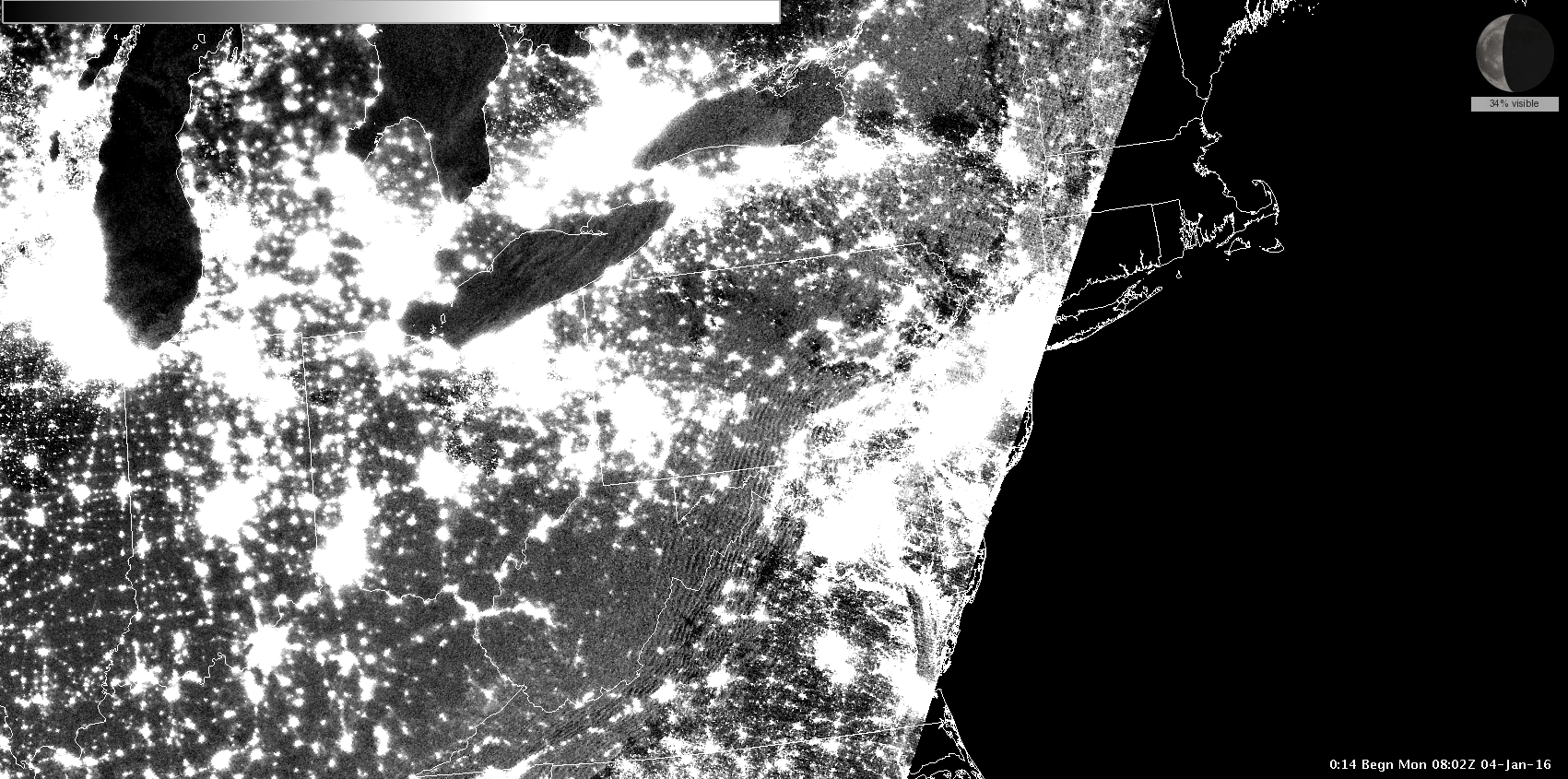 All of these have the “zero to one” color table applied.  Phase of the moon indicated by the graphic in the top right.  Thanks to Jorel Torres for these images
NCC AWIPS-2 Screen Captures
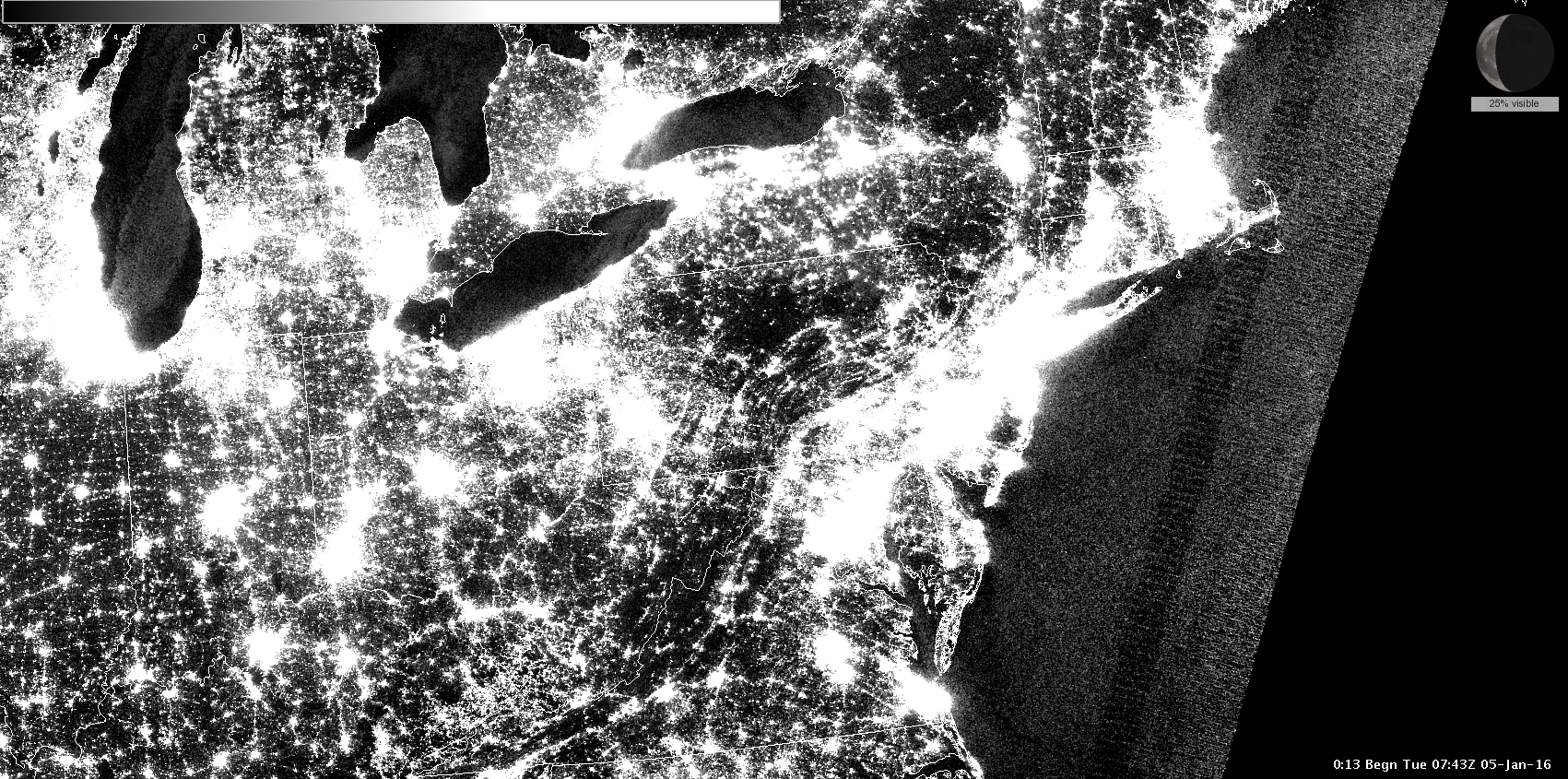 All of these have the “zero to one” color table applied.  Phase of the moon indicated by the graphic in the top right.  Thanks to Jorel Torres for these images
NCC AWIPS-2 Screen Captures
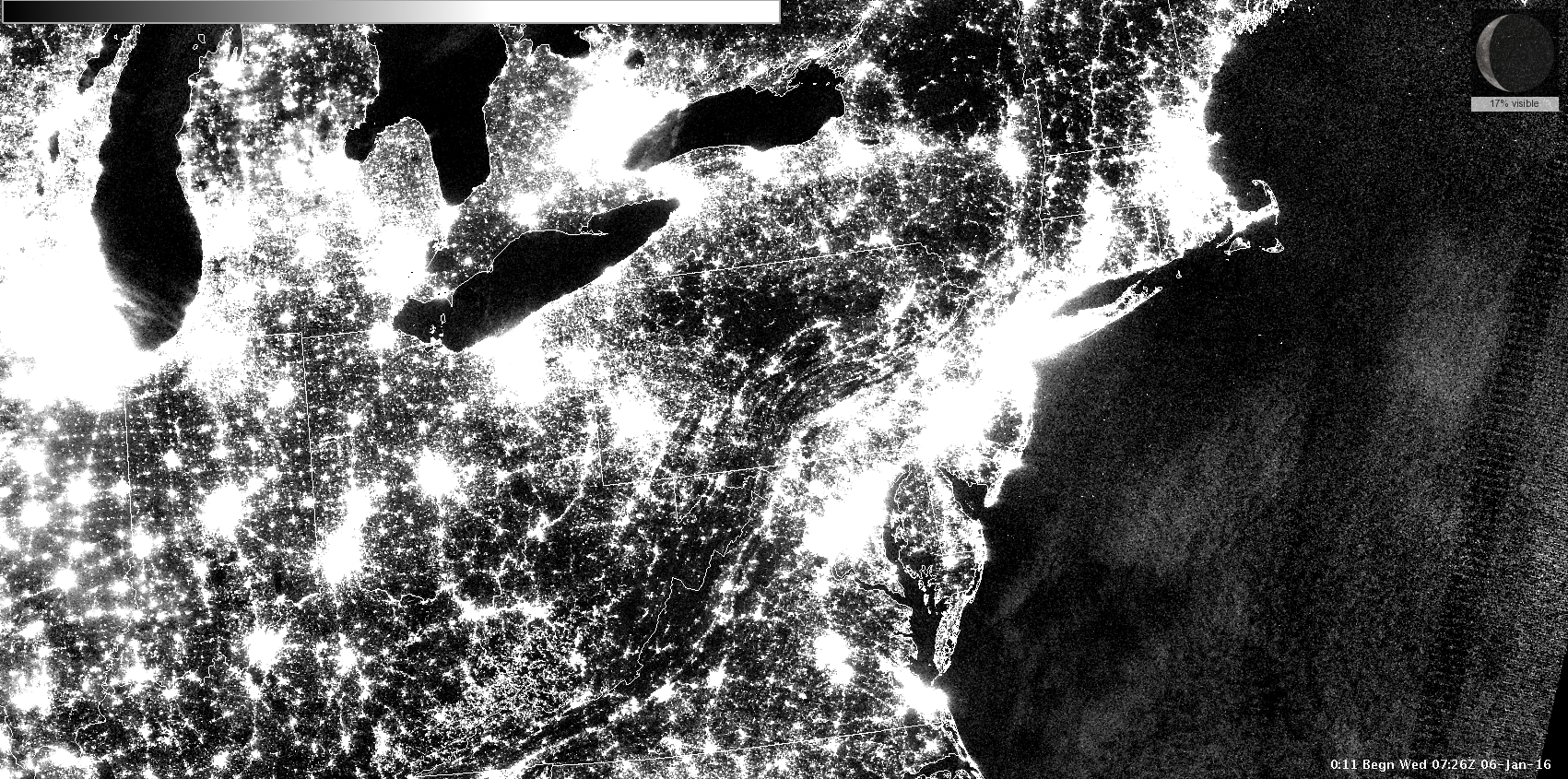 All of these have the “zero to one” color table applied.  Phase of the moon indicated by the graphic in the top right.  Thanks to Jorel Torres for these images
NCC AWIPS-2 Screen Captures
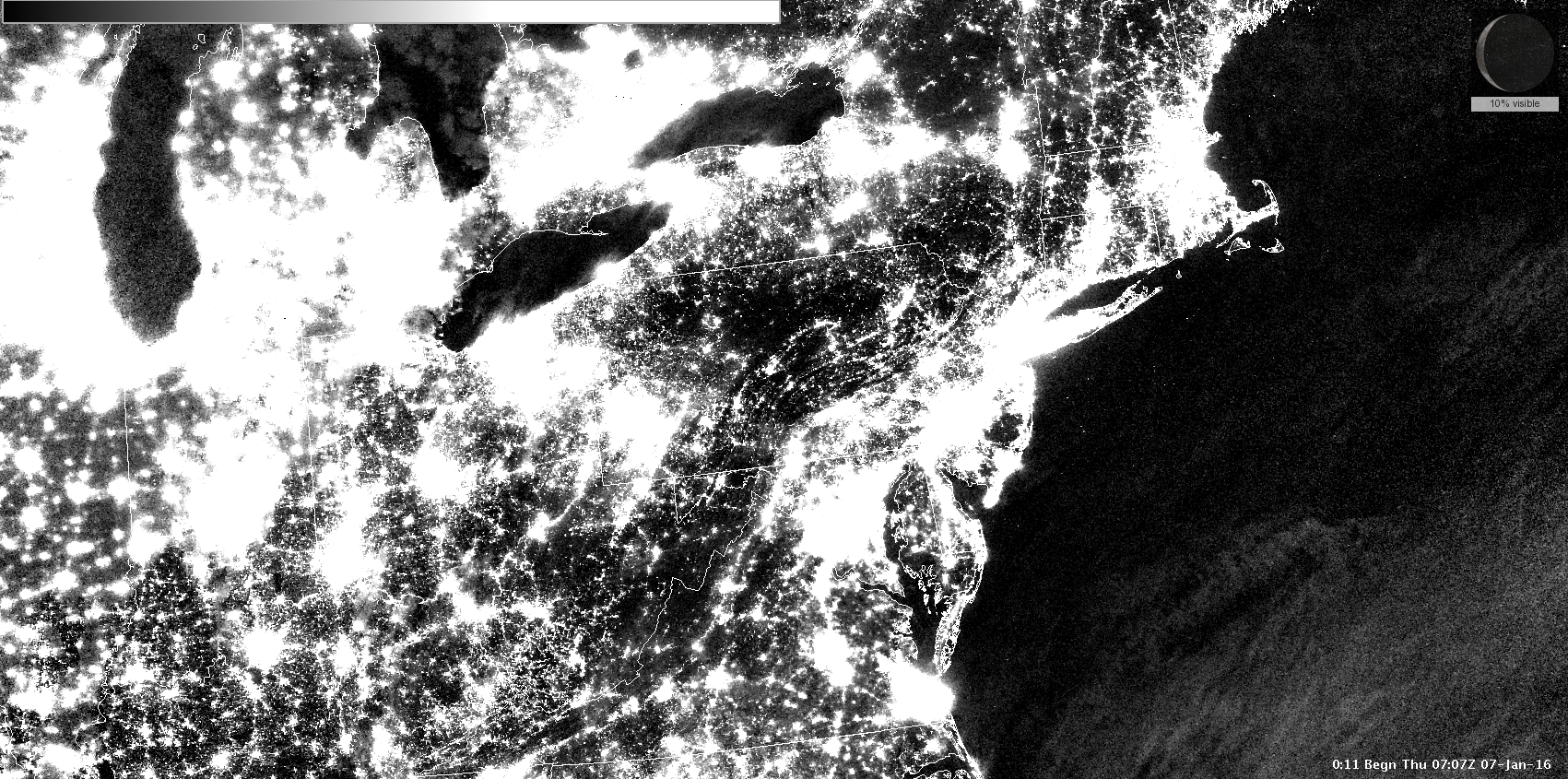 All of these have the “zero to one” color table applied.  Phase of the moon indicated by the graphic in the top right.  Thanks to Jorel Torres for these images
NCC AWIPS-2 Screen Captures
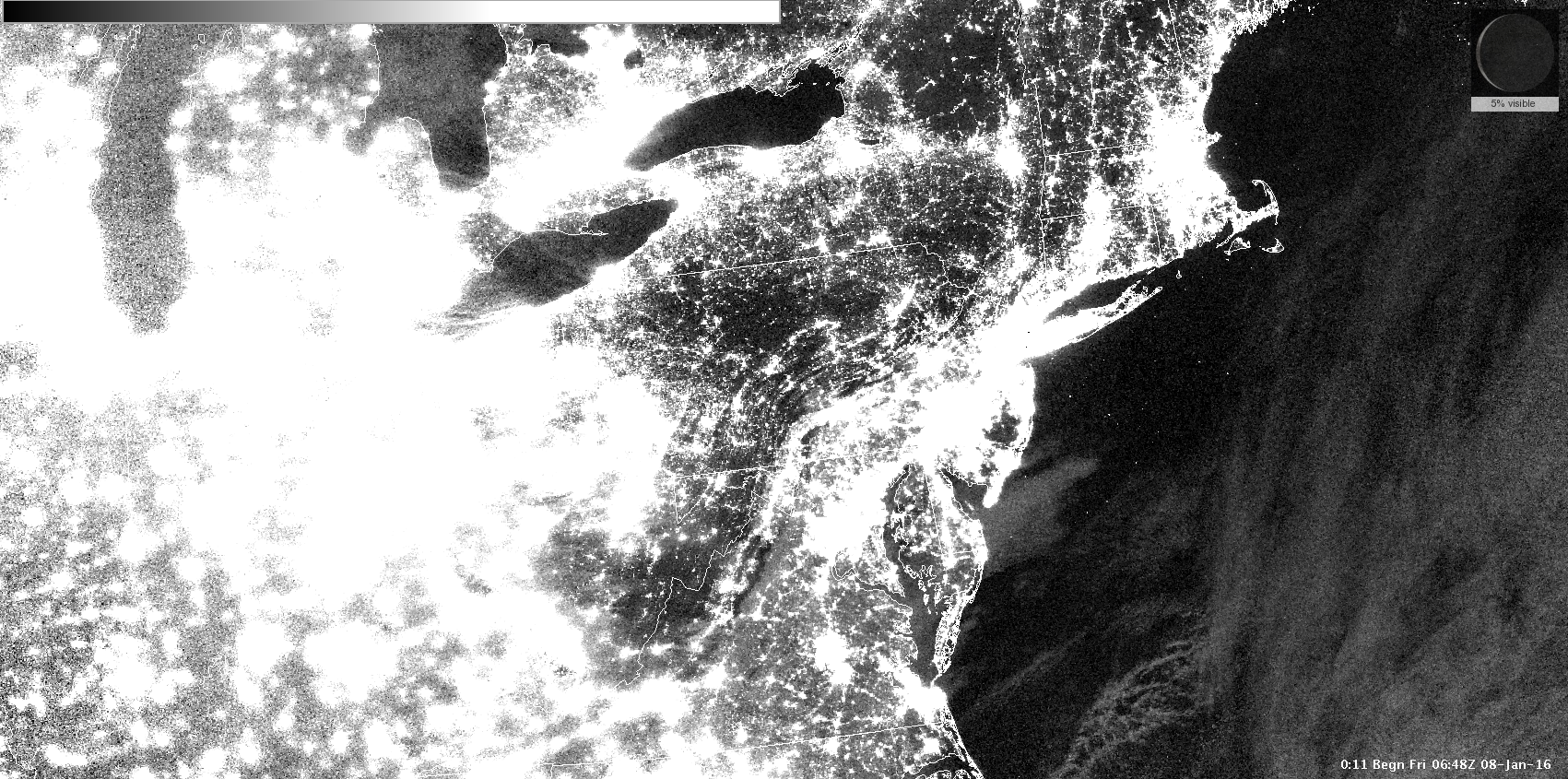 All of these have the “zero to one” color table applied.  Phase of the moon indicated by the graphic in the top right.  Thanks to Jorel Torres for these images
NCC AWIPS-2 Screen Captures
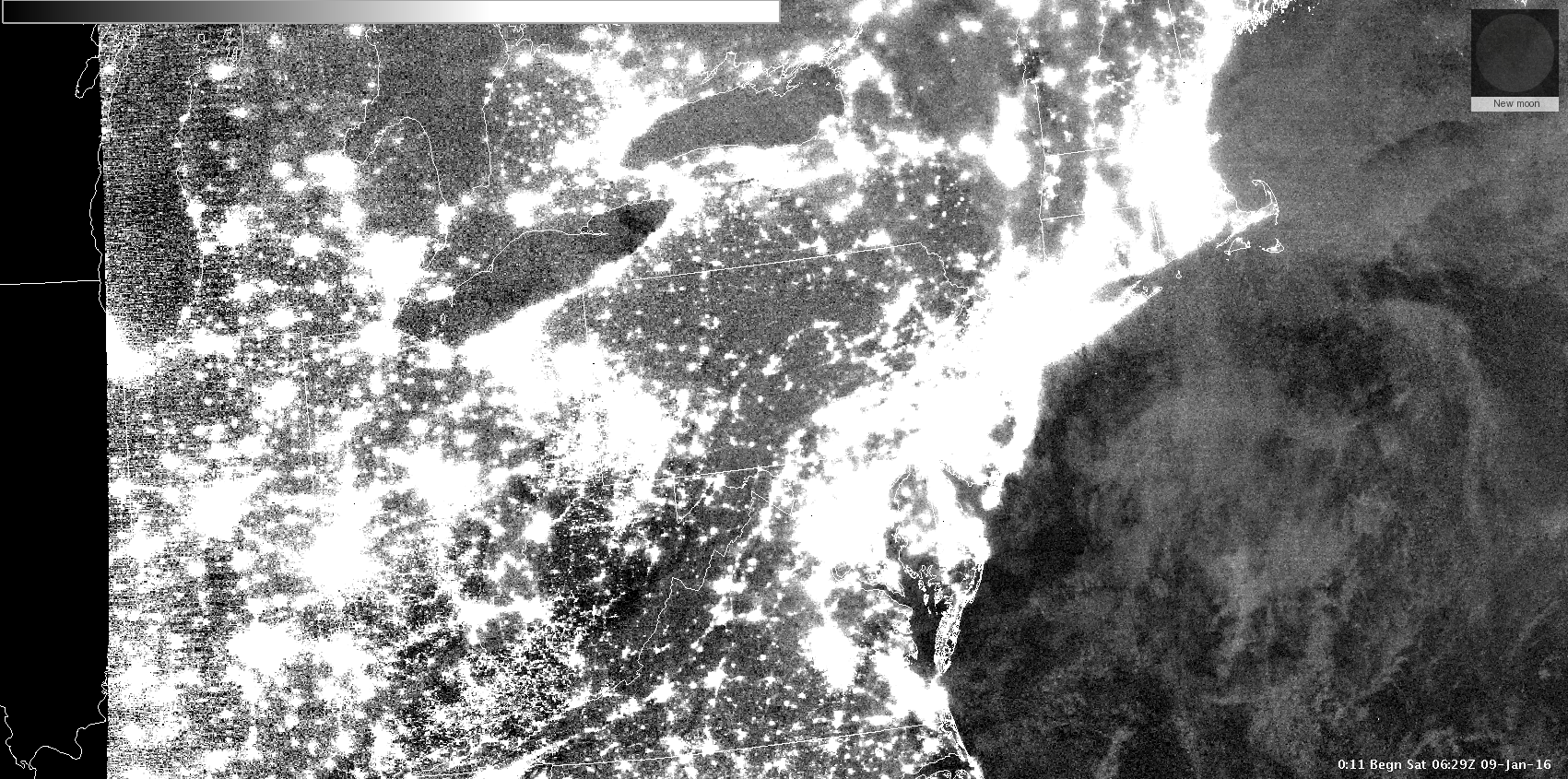 All of these have the “zero to one” color table applied.  Phase of the moon indicated by the graphic in the top right.  Thanks to Jorel Torres for these images
NCC AWIPS-2 Screen Captures
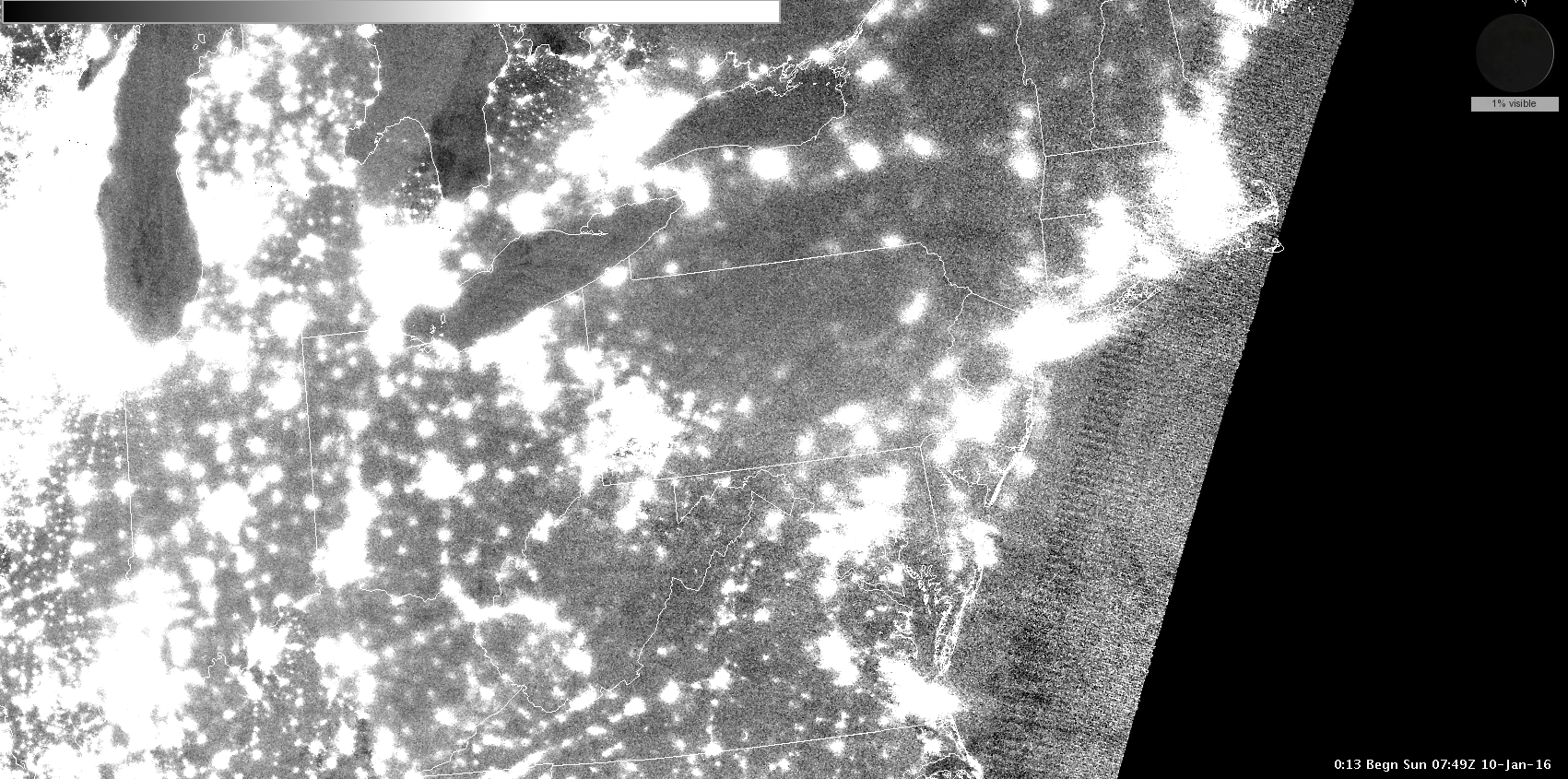 All of these have the “zero to one” color table applied.  Phase of the moon indicated by the graphic in the top right.  Thanks to Jorel Torres for these images
NCC AWIPS-2 Screen Captures
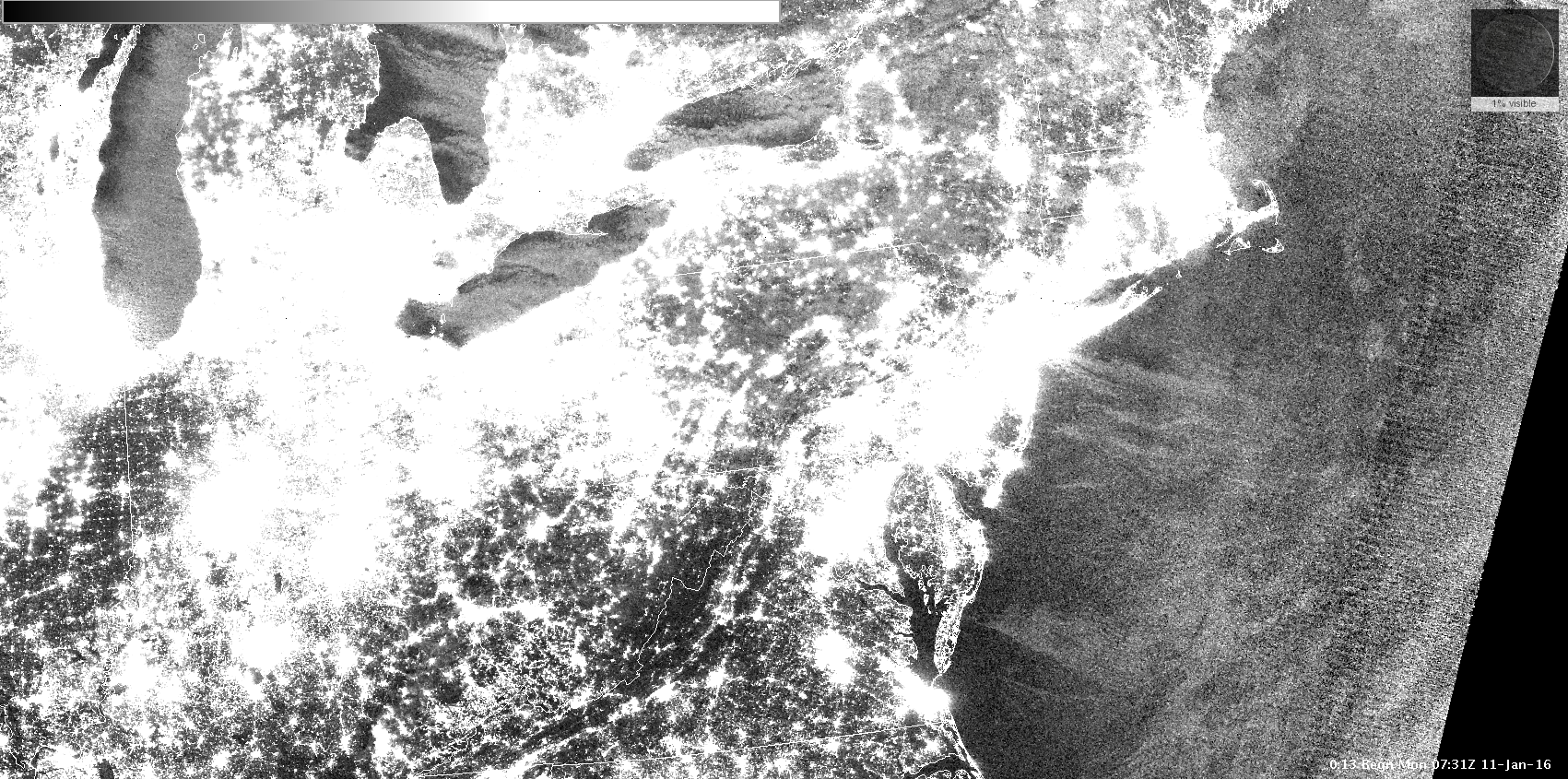 All of these have the “zero to one” color table applied.  Phase of the moon indicated by the graphic in the top right.  Thanks to Jorel Torres for these images
NCC AWIPS-2 Screen Captures
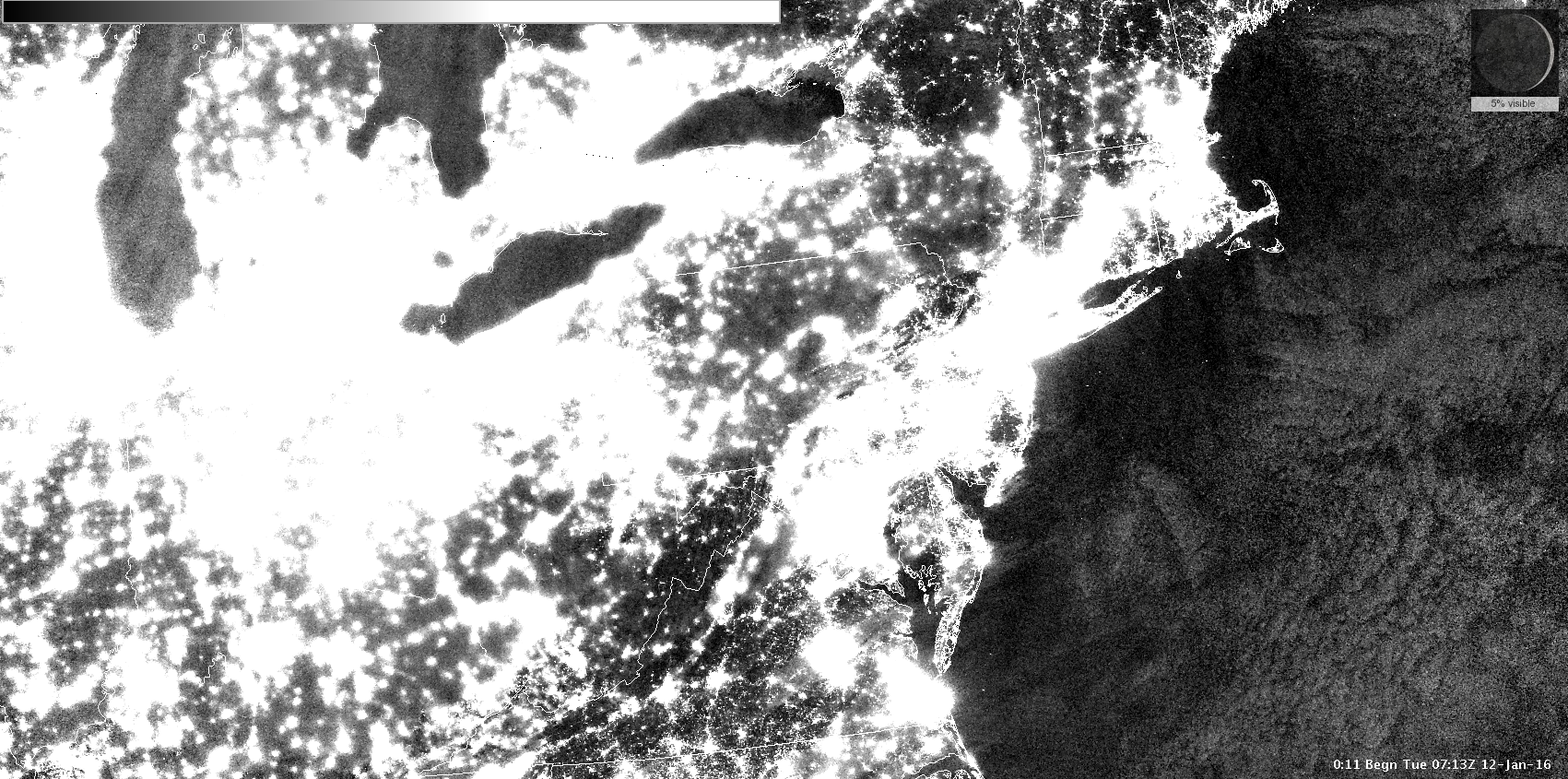 All of these have the “zero to one” color table applied.  Phase of the moon indicated by the graphic in the top right.  Thanks to Jorel Torres for these images
NCC AWIPS-2 Screen Captures
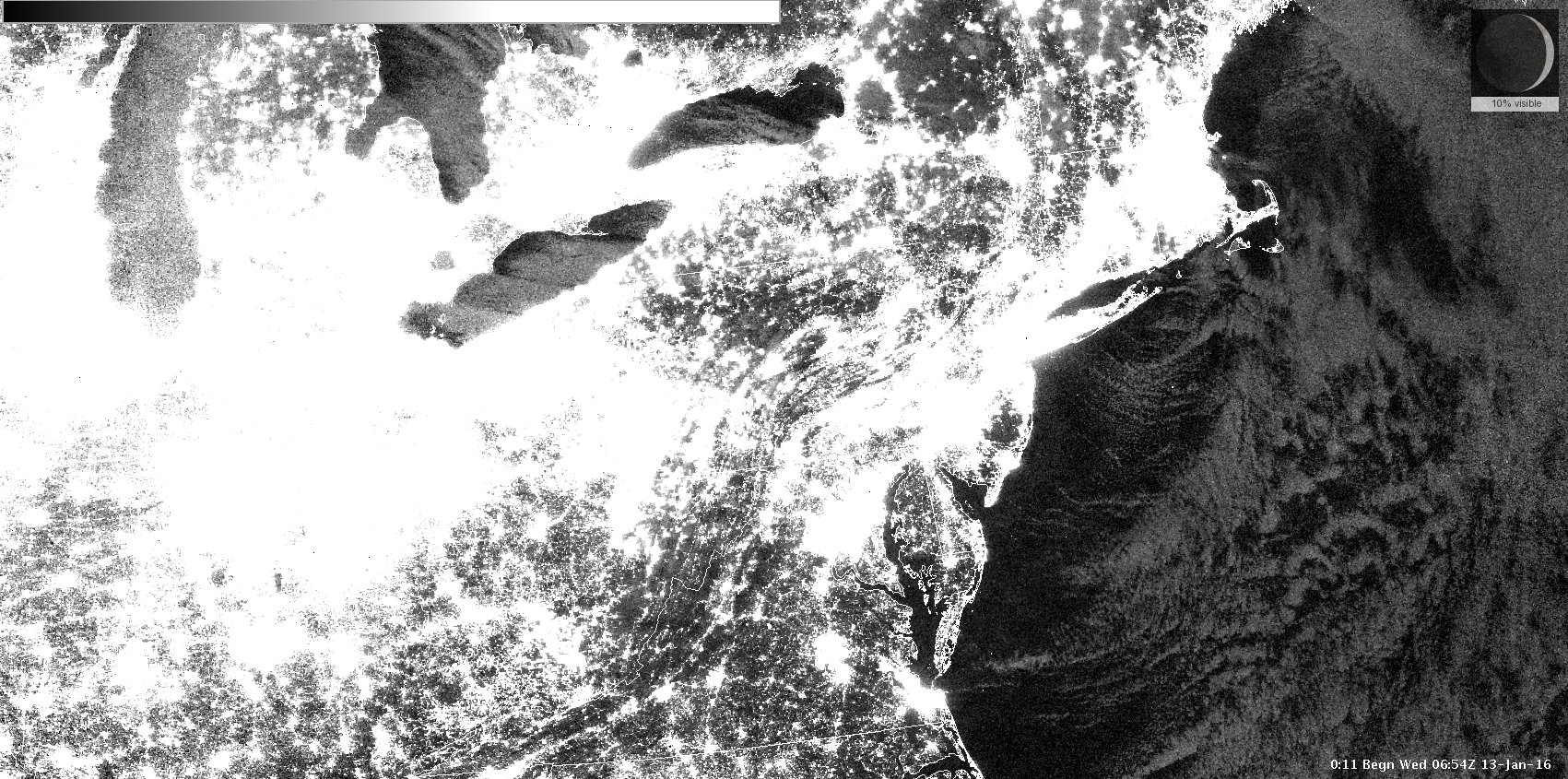 All of these have the “zero to one” color table applied.  Phase of the moon indicated by the graphic in the top right.  Thanks to Jorel Torres for these images
NCC AWIPS-2 Screen Captures
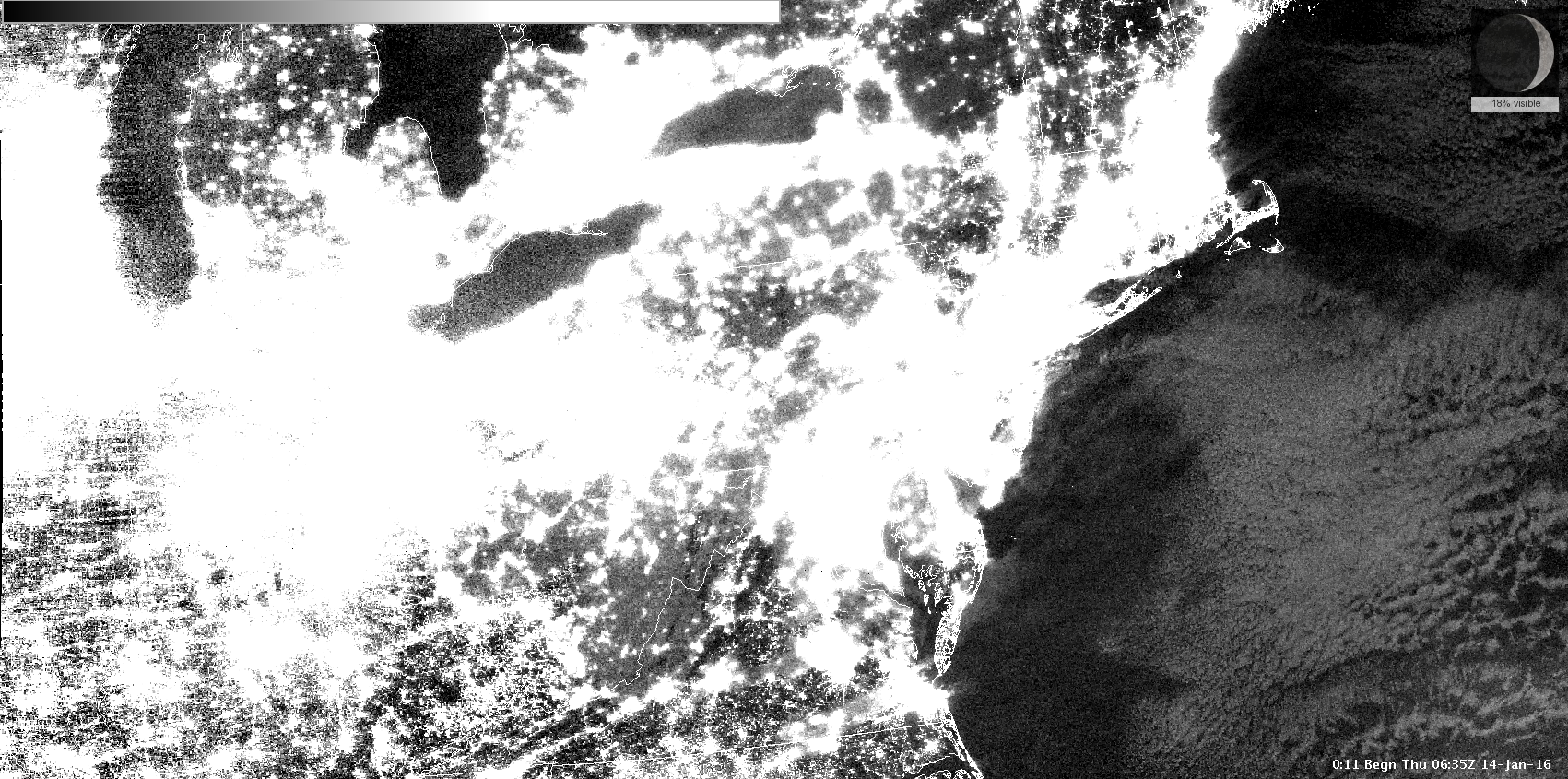 All of these have the “zero to one” color table applied.  Phase of the moon indicated by the graphic in the top right.  Thanks to Jorel Torres for these images
NCC AWIPS-2 Screen Captures
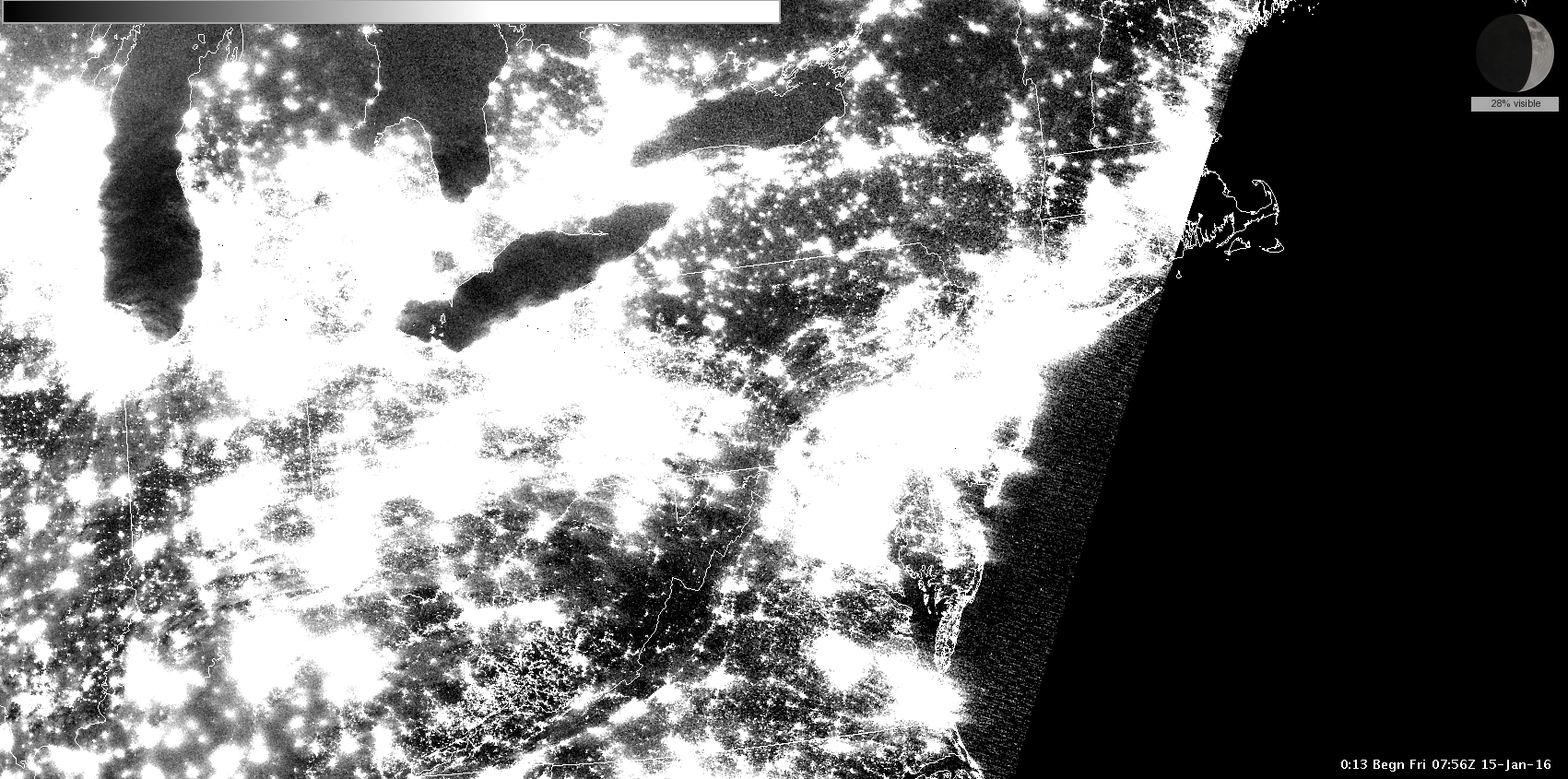 All of these have the “zero to one” color table applied.  Phase of the moon indicated by the graphic in the top right.  Thanks to Jorel Torres for these images
NCC AWIPS-2 Screen Captures
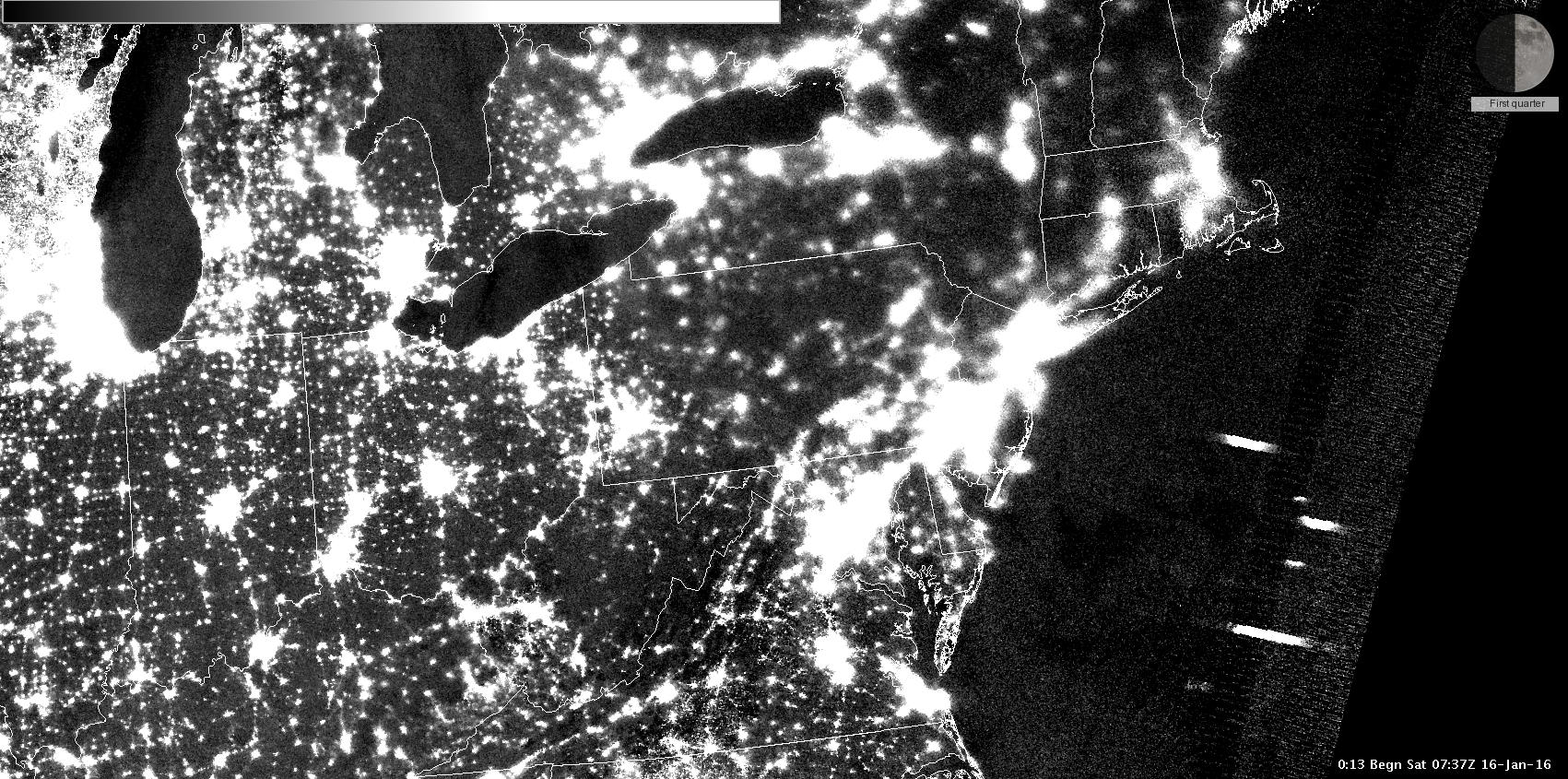 All of these have the “zero to one” color table applied.  Phase of the moon indicated by the graphic in the top right.  Thanks to Jorel Torres for these images
NCC AWIPS-2 Screen Captures
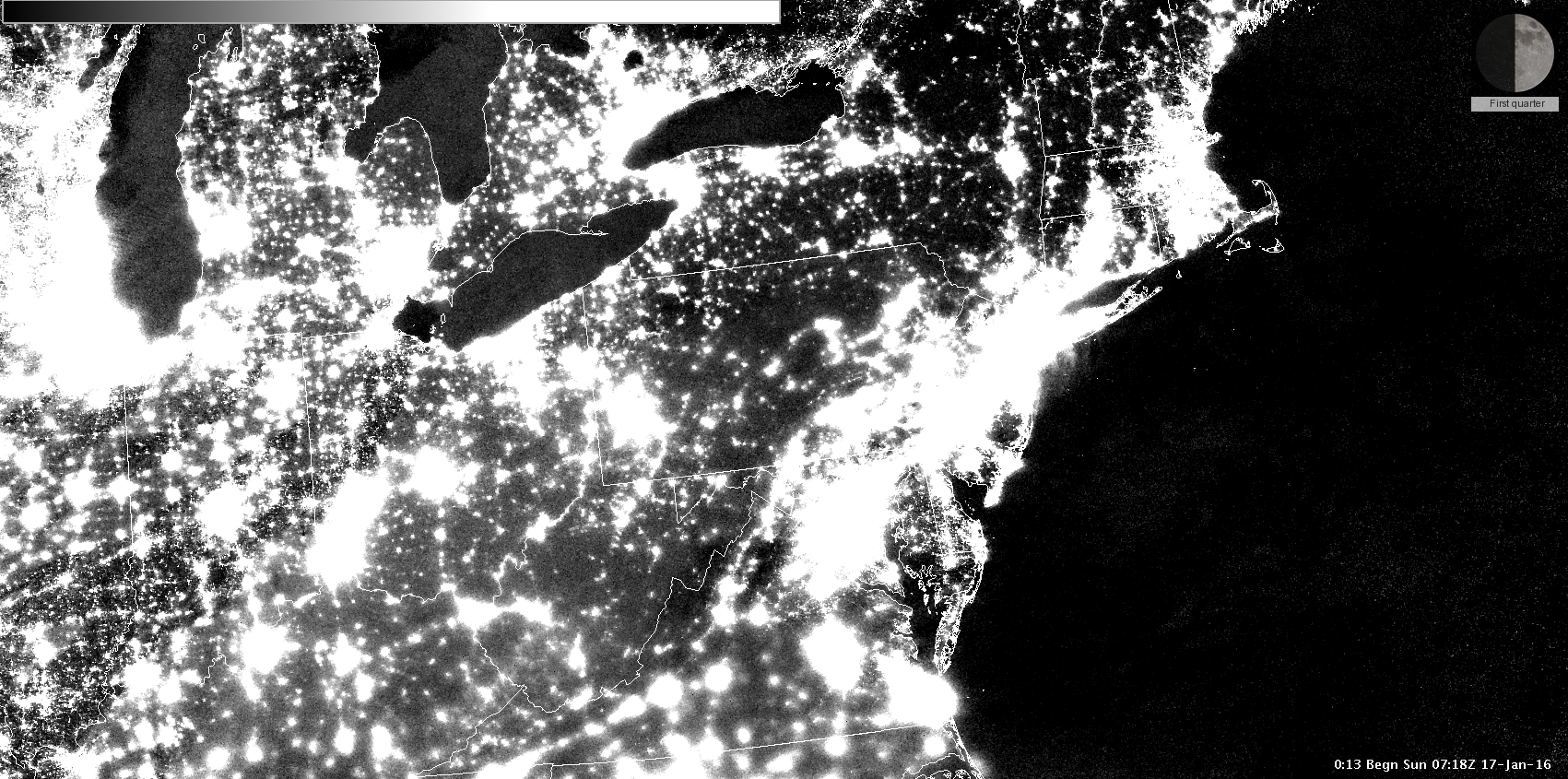 All of these have the “zero to one” color table applied.  Phase of the moon indicated by the graphic in the top right.  Thanks to Jorel Torres for these images
NCC AWIPS-2 Screen Captures
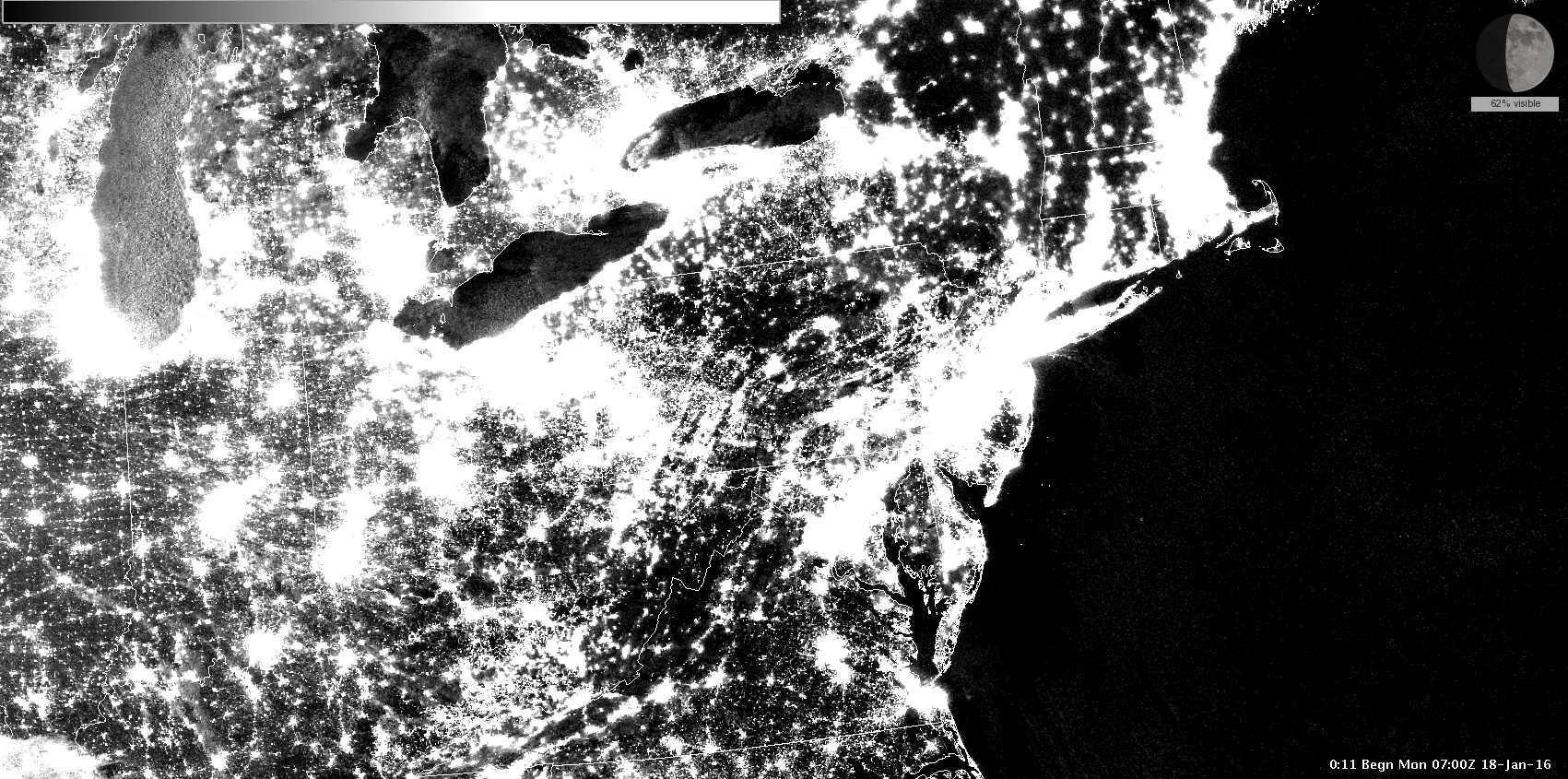 All of these have the “zero to one” color table applied.  Phase of the moon indicated by the graphic in the top right.  Thanks to Jorel Torres for these images
NCC AWIPS-2 Screen Captures
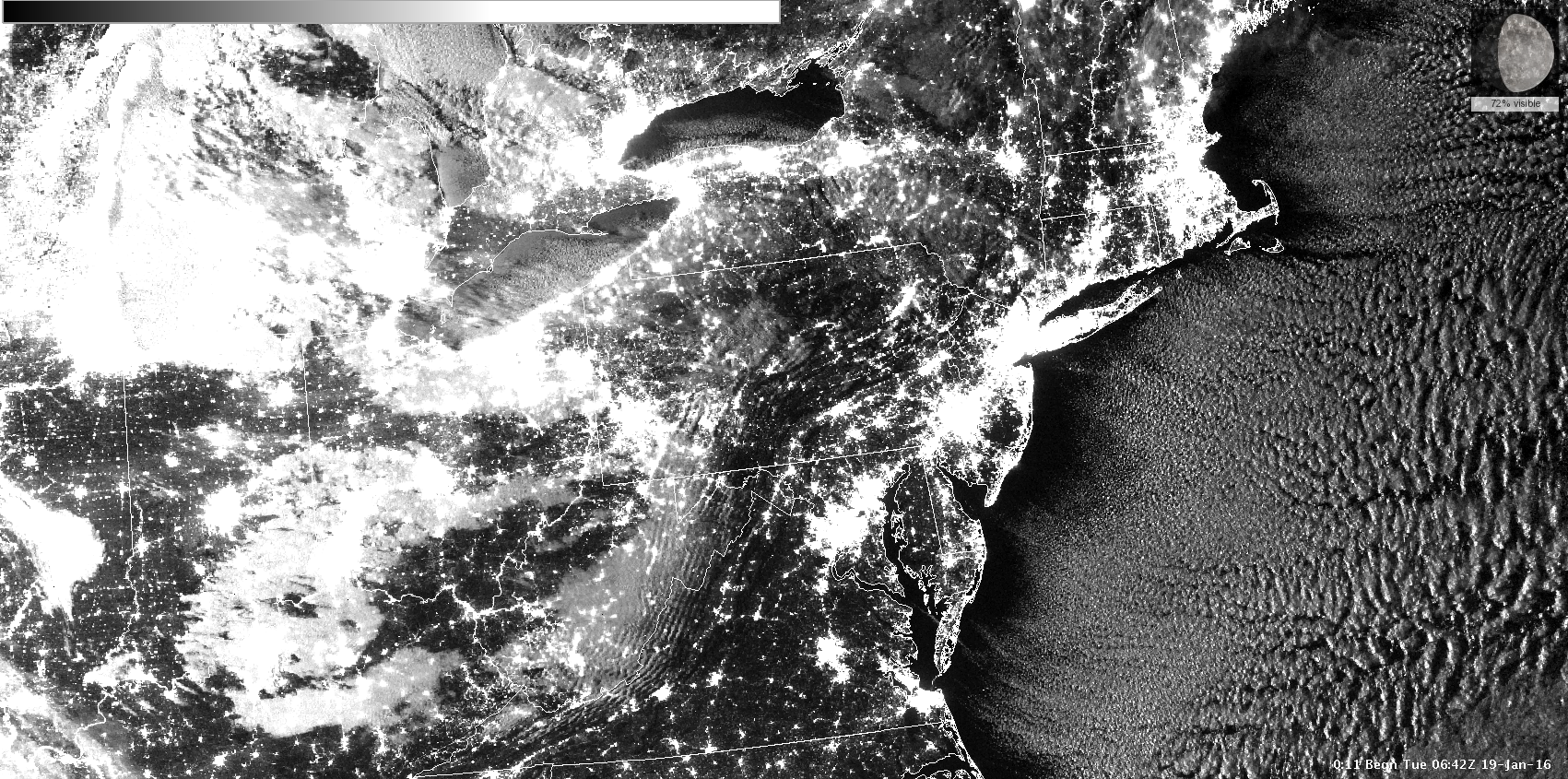 All of these have the “zero to one” color table applied.  Phase of the moon indicated by the graphic in the top right.  Thanks to Jorel Torres for these images
NCC AWIPS-2 Screen Captures
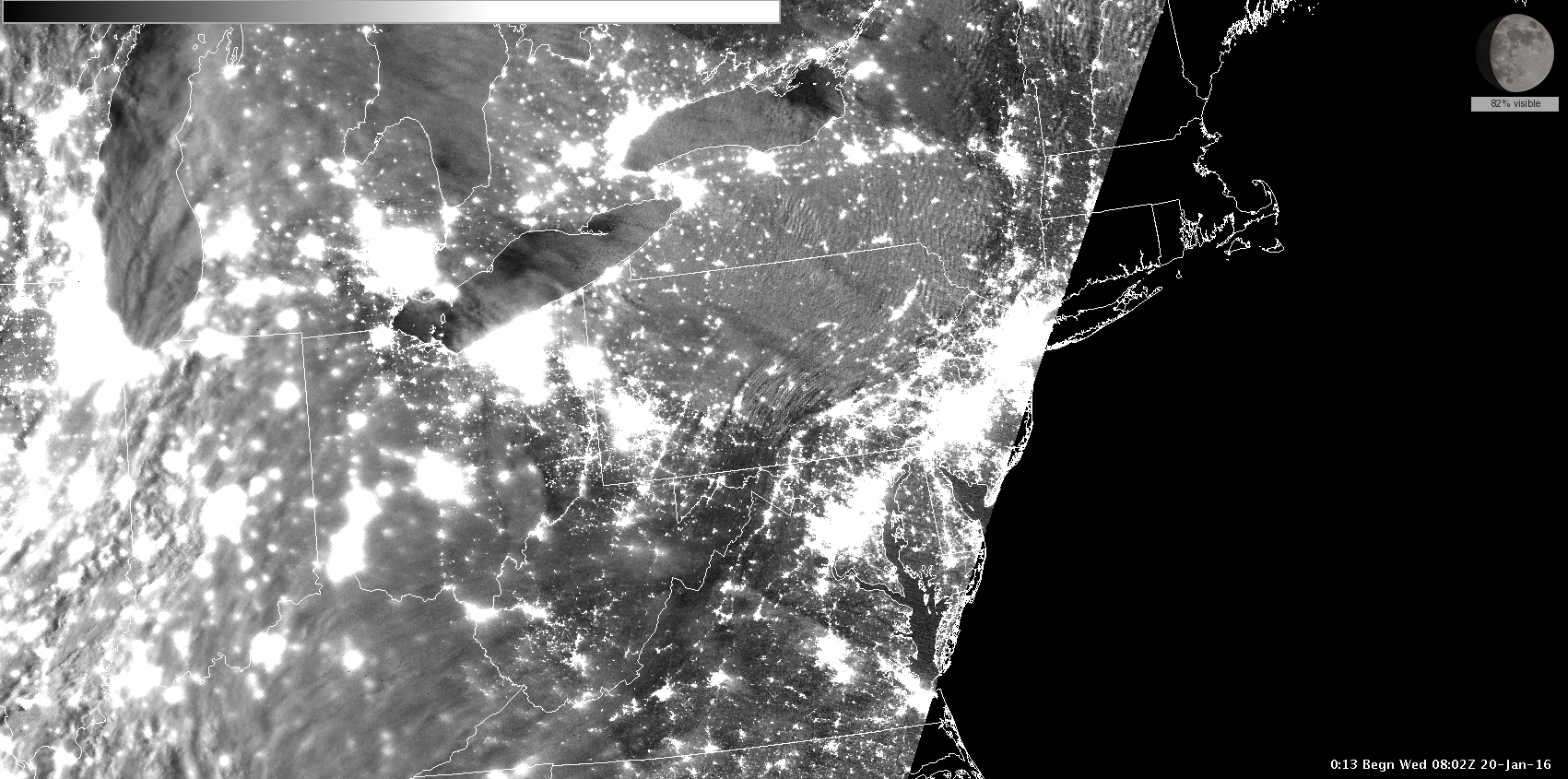 All of these have the “zero to one” color table applied.  Phase of the moon indicated by the graphic in the top right.  Thanks to Jorel Torres for these images
NCC AWIPS-2 Screen Captures
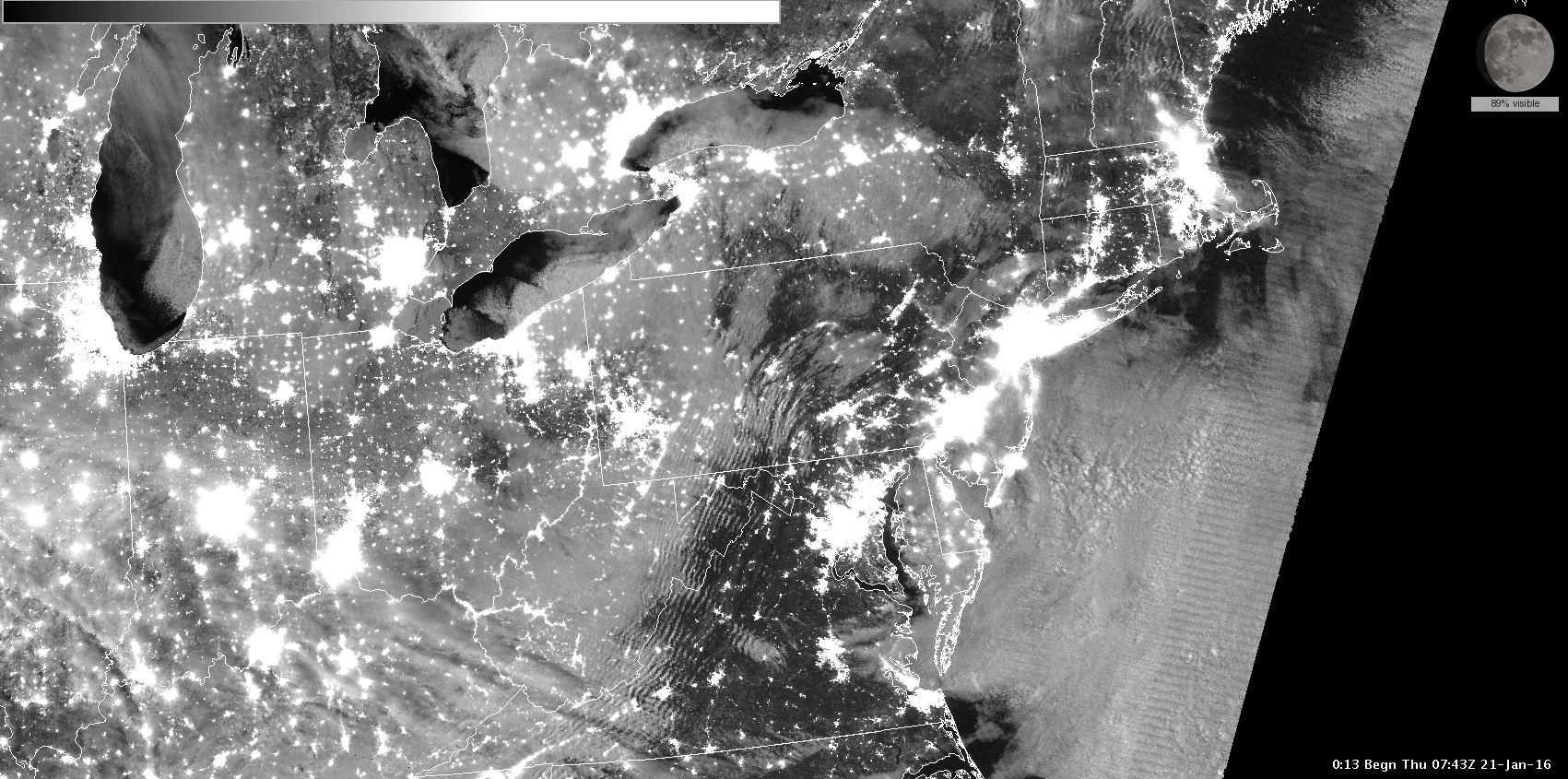 All of these have the “zero to one” color table applied.  Phase of the moon indicated by the graphic in the top right.  Thanks to Jorel Torres for these images
NCC AWIPS-2 Screen Captures
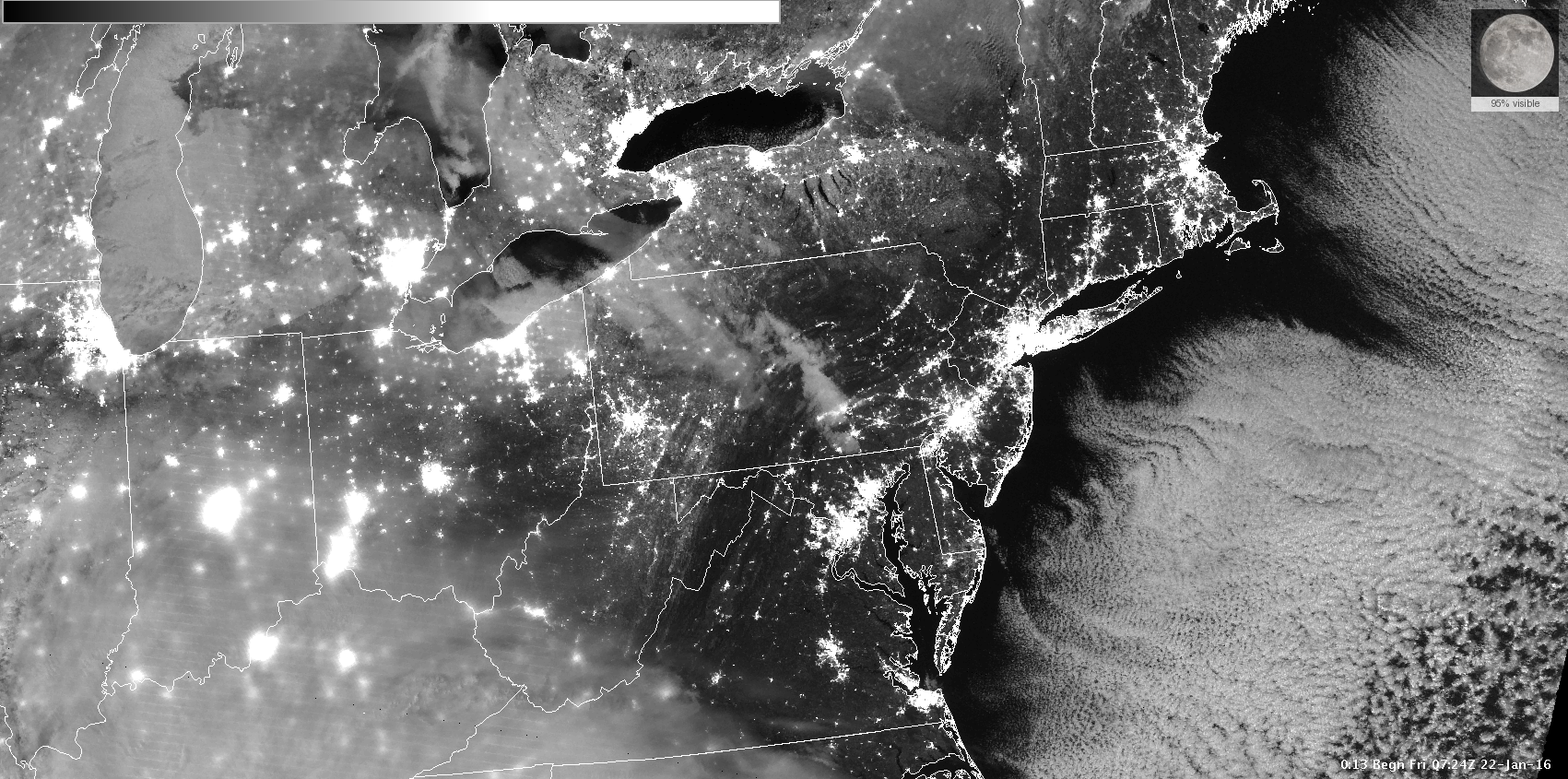 All of these have the “zero to one” color table applied.  Phase of the moon indicated by the graphic in the top right.  Thanks to Jorel Torres for these images
NCC AWIPS-2 Screen Captures
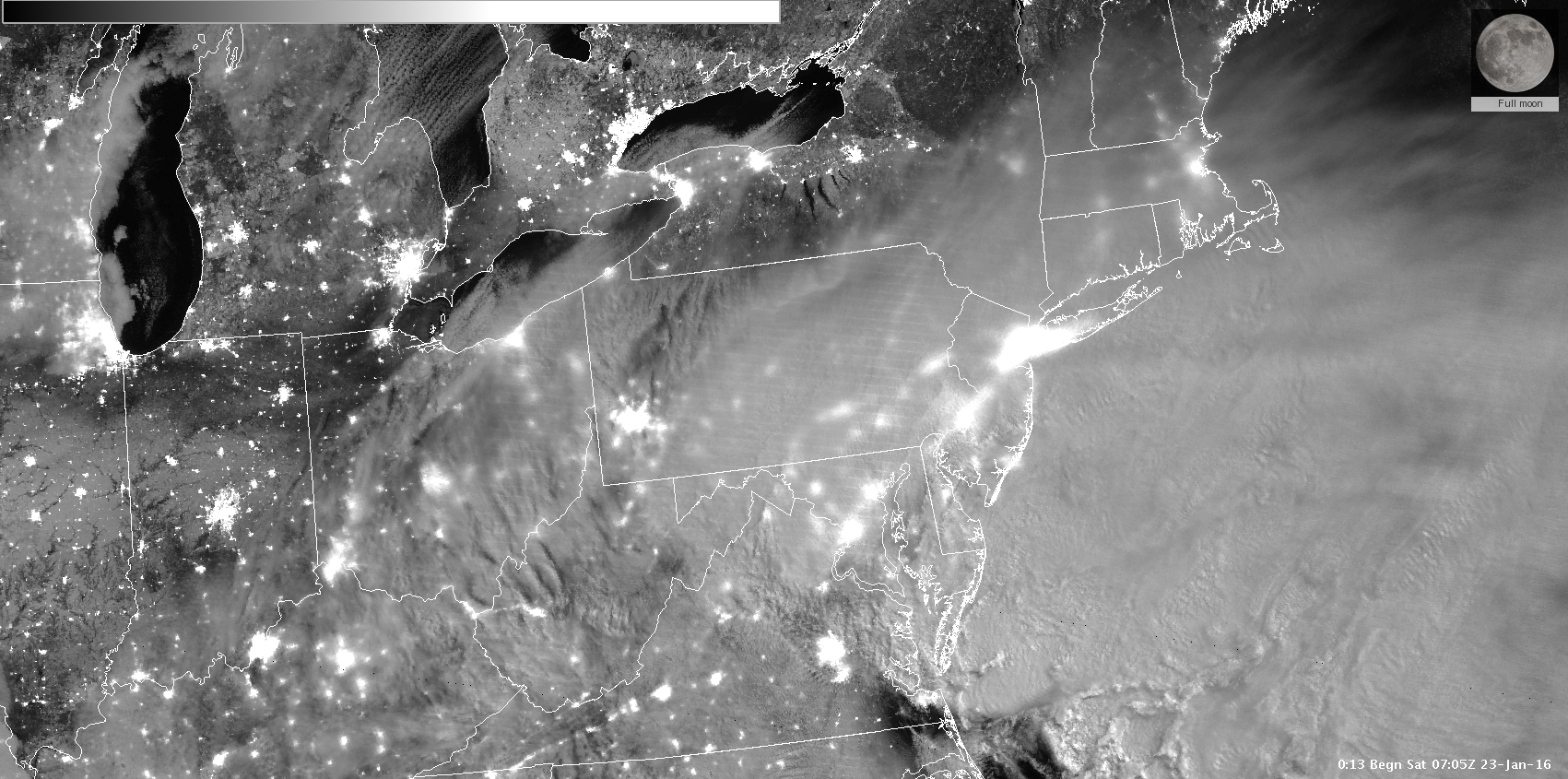 All of these have the “zero to one” color table applied.  Phase of the moon indicated by the graphic in the top right.  Thanks to Jorel Torres for these images